Εισαγωγή
Μικροβιολογία Τροφίμων
Με τι ασχολείται η Μικροβιολογία Τροφίμων
 Ασφάλεια Τροφίμων - Τροφοπαθογόνα Μικρόβια Συντήρηση, Ποιότητα και Διάρκεια Ζωής Τροφίμων – Αλλοιογόνα Μικρόβια Τεχνολογικά ωφέλιμοι Μικροοργανισμοί-Ζυμούμενα Τρόφιμα Προβιοτικοί-βιοδραστικοί μικροοργανσμοί
Εισαγωγή στην Μικροβιολογία Τροφίμων
Στο τέλος του 18ου αιώνα μετά την ανακάλυψη του μικροσκοπίουαναπτύχθηκε ως ξεχωριστή επιστήμη καλύπτοντας τα εξής πεδία: Συντήρηση τροφίμων. Οι μελέτες του Paσteur και Αppert στηθερμική επεξεργασία και καταστροφή των μικροβίων έδωσαν σημαντικήώθηση. Τροφογενείς ασθένειες και τροφοπαθογόνα μικρόβια. Μελετήθηκαν οι παράγοντες πουεπηρεάζουν την ανάπτυξη παθογόνων βακτηρίων και τροφικών δηλητηριάσεων Αλλοίωση τροφίμων. Συσχετίσθηκε με συγκεκριμένους αλλοιογόνουςμικροοργανισμμούς για διαφορετικά είδη τροφίμων (Acetobacter aceti,Lactococcus lactis, Leuconostoc mesenteroides, Pseudomonas putida, Ζύμες-Μύκητες, κλπ) Ζυμούμενα τρόφιμα (τυριά, κρασί, αλλαντικά αέρος, κρασί, μπύρα, κλπ).Μελετήθηκε ο ρόλος τεχνολογικά απαραίτητων οργανισμών στην διαδικασίατης ζύμωσης Έτσι προέκυψαν τρεις βασικές κατευθύνσεις της Μικροβιολογίας Τροφίμων:(i) Τροφοπαθογόνα μικρόβια και τροφογενείς ασθένειες (ii) Μικροβιολογικήαλλοίωση και συντήρηση τροφίμων (iii) Βιοτεχνολογία Τροφίμων καιΜικροβιακές ζυμώσεις
Μορφολογικά-δομικά-αναπαραγωγικά χαρακτηριστικά των μικροοργανισμών
 Βακτήρια: προκαρυωτικά (χωρίς πυρήνα), μονοκυτταρικά, μέγεθος 0.2-10μm , κόκκοι, ραβδιά,
σπειροειδή, ή καμπυλωτά μεμονωμένα ή σε αλυσίδες ή συσσωματώματα. Αναπαράγονται με
απλή διχοτόμηση (μίτωση) . Μερικά παράγουν ενδοσπόρια (πολύ ανθεκτικά !). Αρκετά έχουν
δυνατότητα κίνησης (με μαστίγια, ή ινίδια-φίμπριες)
 Μύκητες: ευκαρυωτικοί, πολυκυτταρικοί, μέγεθος 20-100μm, χωρίς δυνατότητα κίνησης,
διακλαδισμένοι σε μυκηλιακές υφές. Αποτελόύνται από βλαστικά και αναπαραγωγικά κύτταρα
που συνθέτουν το μυκκήλιο του μύκητα. Αναπαράγονται είτε αγενώς με εξοσπόρια που
αναπτύσσοονται στα άκρα ή στο εσωτερικό των μυκηλιακών υφών (ασκοσπόρια,
κονιδιοσπόρια, θαλλοσπόρια), είτε εγγενώς με τη συνένωση διαφορετικών αναπαραγωγικών
κυττάρων-γαμετών.
Μορφολογικά-δομικά-αναπαραγωγικά χαρακτηριστικά των μικροοργανισμών
 Ζύμες: ευκαρυωτικά αλλά μονοκυτταρικά, σφαιροειδή η ωοειδή κύτταρα, μέγεθος 5-30μm ,
ακίνητα, με πολλές από τις λειτουργίες των μυκήτων . Αναπαράγονται συνήθως με εκβλάστηση
(dudding) στο ένα άκρο του κυτταρικού τοιχώματος , καθώς και με απλή διχοτόμηση ή και με
εξοσπόρια (ασκοσπόρια)
 Ιοί: ατελείς οργανισμοί χωρίς κυτταρική οργάνωση, υποχρεωτικά παράσιτα αποκλειστικά
ζωντανών κυττάρων. Αποτελούνται από ένα μόριο DNA ή RNA καλυμμένο από ένα πρωτεϊνικό
καψίδιο (με ¨κεφάλι¨ και ¨ουρά¨) που το προφυλάσει. Η αναπαραγωγή γίνεται στο
κυτταρόπλασμα ή και τον πυρηνα του ξενιστή, έπειτα από την πρόσδεση του ιού στην
επιφάνεια του ξενιστή και την ένχυση του ιικού γονδιώματος εντός του κυττάρου-ξενιστή. Μετά
τον πολλαπλασισμό του ιικού σωματιδίου το κύτταρο-ξενιστής καταστρέφεται.
Πηγές μικροοργανισμών στη φύση
Έδαφος και νερό – συνεχής αλληλεπίδραση μεταξύ των δύο, μέσω της βροχής, του ανέμου, της ροής των υδάτων.
 Αέρας -σκόνη – κυρίως Gram+ βακτήρια (ιδίως τα σπορογόνα Bacillus και Clostridium), ζύμες-μύκητες
 Εντερικός σωλήνας ανθρώπων & ζώων / κόπρανα – βακτήρια της οικογένειεας Enterobacteriacae, πρωτόζωα, ιοί. Κυρίως προαιρετικά αναερόβια ή μικροαερόφιλα βακτήρια, αρκετά παθογόνα.
 Επιδερμίδα ανθρώπων και ζώων, κοιλότητες/οπές του δέρματος (δέρμα, τρίχες, αυτιά, στόμα, μύτη) Staphylococci, Micrococci, Streptoococci
 Φυτά – Ζύμες-Μύκητες (ιδίως σε όξινα, π.χ. φρούτα,ή σε ξηρά, π.χ. σιτηρά) , γαλακτικά βακτήρια (LAB-lactic acid bacteria), corynebacteria, pseudomonas. Μικρόβια που προσδένονται σε επιφάνειες φυτικού ιστού.
Παράγοντες που επηρεάζουν την ανάπτυξη μικροοργανισμών στα τρόφιμα
εξωγενείς
ενδογενείς
Χρόνος
Θερμοκρασία
Συγκέντρωση αερίων στο περιβάλλον του τροφίμου
Υγρασία περιβάλλοντος
pH 
Θρεπτικά συστατικά
Δυναμικό οξειδοαναγωγής
Αντιμικροβιακές ενώσεις που περιέχονται στα τρόφιμα
Εξωγενείς παράγοντεςπου επηρεάζουν την ανάπτυξη μικροοργανισμών στα τρόφιμα
Χρόνος
Θερμοκρασία
Συγκέντρωση αερίων στο περιβάλλον του τροφίμου
Υγρασία περιβάλλοντος
1. Χρόνος
Ορισμένα βακτήρια αναπαράγονται σε 15-20 λεπτά
Οι ζύμες έχουν μεγαλύτερο χρόνο αναπαραγωγής, 2-4 ώρες
Μικροβιακή καμπύλη ανάπτυξης: εκφράζει την ανάπτυξη των μικροοργανισμών κατά την διάρκεια επώασης σε μία ασυνεχή καλλιέργεια (σε κλειστό σύστημα)
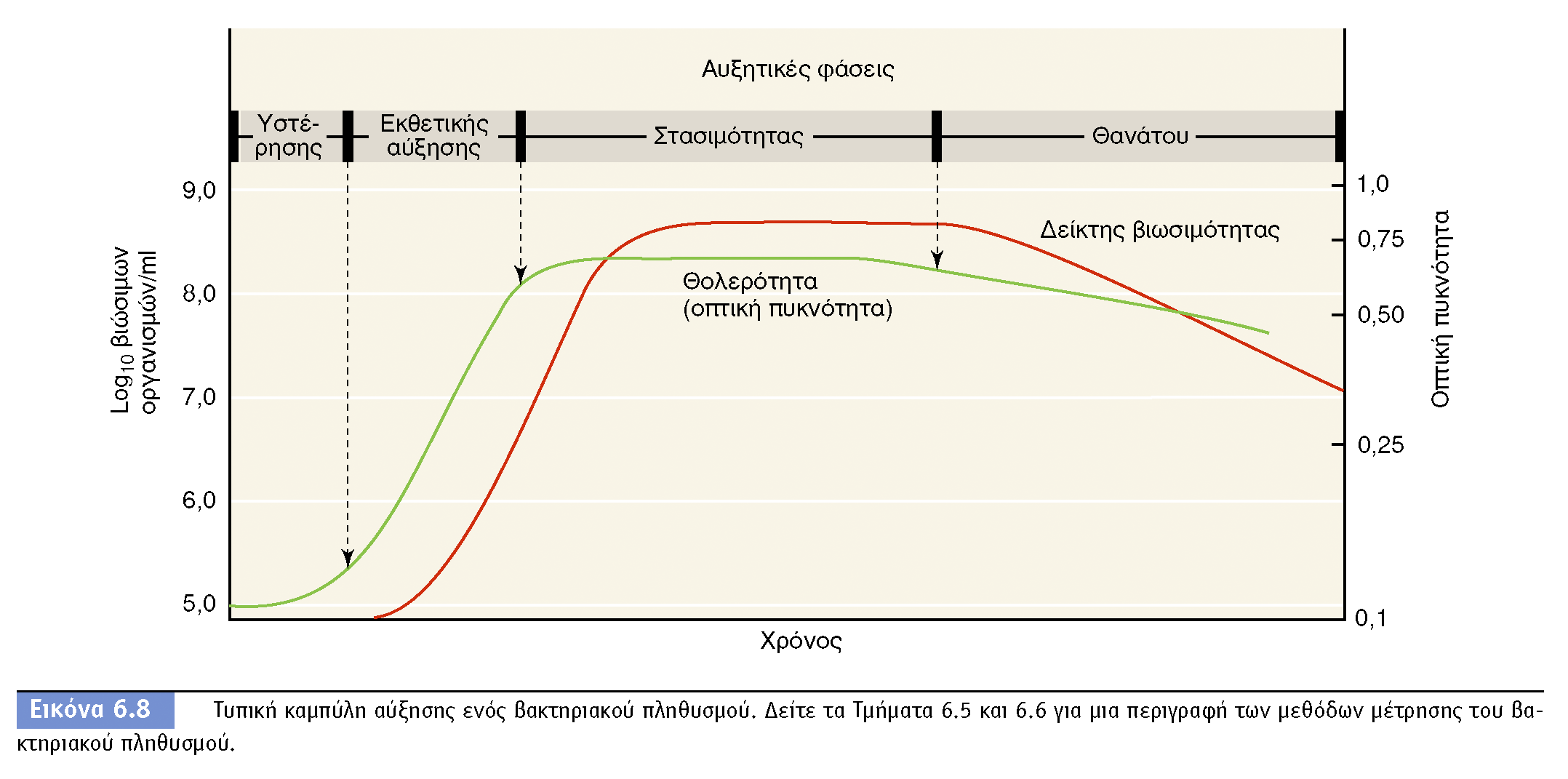 Η καμπύλη ανάπτυξης χωρίζεται σε 4 φάσεις:
Φάση Προσαρμογής ή λανθάνουσα φάση ή Υστέρησης (LAG phase)
Εκθετική Φάση (ή Λογαριθμική, LOG phase)
Φάση Στασιμότητας
Φάση Θανάτου
Στην λογαριθμική φάση η καλλιέργεια αναπτύσσεται με τους ταχύτερους ρυθμούς
Στην λογαριθμική φάση (Log phase) ο μικροοργανισμός πολλαπλασιάζεται με την μέγιστη ταχύτητα ανάπτυξης (growth rate). Πολλοί μεταβολίτες παράγονται κατά την διάρκεια της φάσης αυτής.
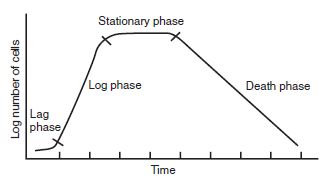 μ=ειδική ταχύτητα πολλαπλασιασμού
Εκφράζει την αύξηση της βιομάζας (dx) στην μεταβολή του χρόνου (dt) ανά μονάδα βιομάζας (1/x) δηλαδή μ=(1/x)(dx/dt)
Εκφράζεται σε h-1
2. ΘΕΡΜΟΚΡΑΣΙΑ
Επηρεάζει: 
Την δομή της τρισδιάστασης μορφής των ενζύμων (δεσμοί υδρογόνου) 
Την λειτουργικότητα των κυτταρικών μεμβρανών
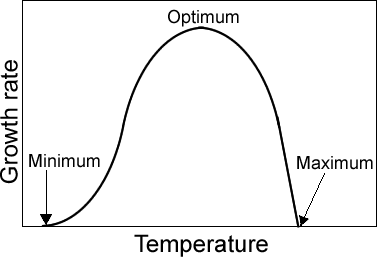 Ολοι οι μικροοργανισμοί έχουν:
Ελάχιστη θερμοκρασία ανάπτυξης (minimum)
Άριστη θερμοκρασία ανάπτυξης (optimum)
Μέγιστη θερμοκρασία ανάπτυξης (maximum)
ΘΕΡΜΟΚΡΑΣΙΑ
ΟΙ ΜΙΚΡΟΟΡΓΑΝΙΣΜΟΊ ΜΕ ΒΑΣΗ ΤΗΝ ΘΕΡΜΟΚΡΑΣΙΑ ΔΙΑΚΡΙΝΟΝΤΑΙ ΣΕ:
Ψυχρόφιλα - (Psychrophiles)
Ελάχιστη		Άριστη		Μέγιστη
-5 / +5οC	             12 / 18οC 		15 / 20οC
Οι περισσότεροι μικροοργανισμοί που μας ενδιαφέρουν είναι μεσόφιλοι πχ 
Escherichia coli
Ψυχρότροφα - (Psychrotrophics)
Ελάχιστη		Άριστη		Μέγιστη
-5 / +5οC	             20 / 30οC 		30 / 35οC
Μεσόφιλα - (Mesophilic)
Ελάχιστη		Άριστη		Μέγιστη
5 / 15οC	             30 / 40οC 		40 / 47οC
Θερμόφιλα - (Τhermophiles)
Ελάχιστη		Άριστη		Μέγιστη
40 - 45οC	             50-60 oC 		60 - 90οC
Υπερθερμόφιλα - (Hyperthermophiles)
Ελάχιστη		Άριστη		Μέγιστη
75 / 80οC	             90 / 95οC 		100 / 110οC
BIOΛOΓIA TΩN MIKPOOPΓANIΣMΩN – ΠANEΠIΣTHMIAKEΣ EKΔOΣEIΣ KPHTHΣ
Σχέση θερμοκρασίας και ρυθμού αύξησης διαφόρων μικροοργανισμών. 
Κάθε μικροοργανισμός παρουσιάζει το μέγιστο ρυθμό ανάπτυξης σε μία συγκεκριμένη θερμοκρασία που ονομάζεται άριστη ή βέλτιστη θερμοκρασία.
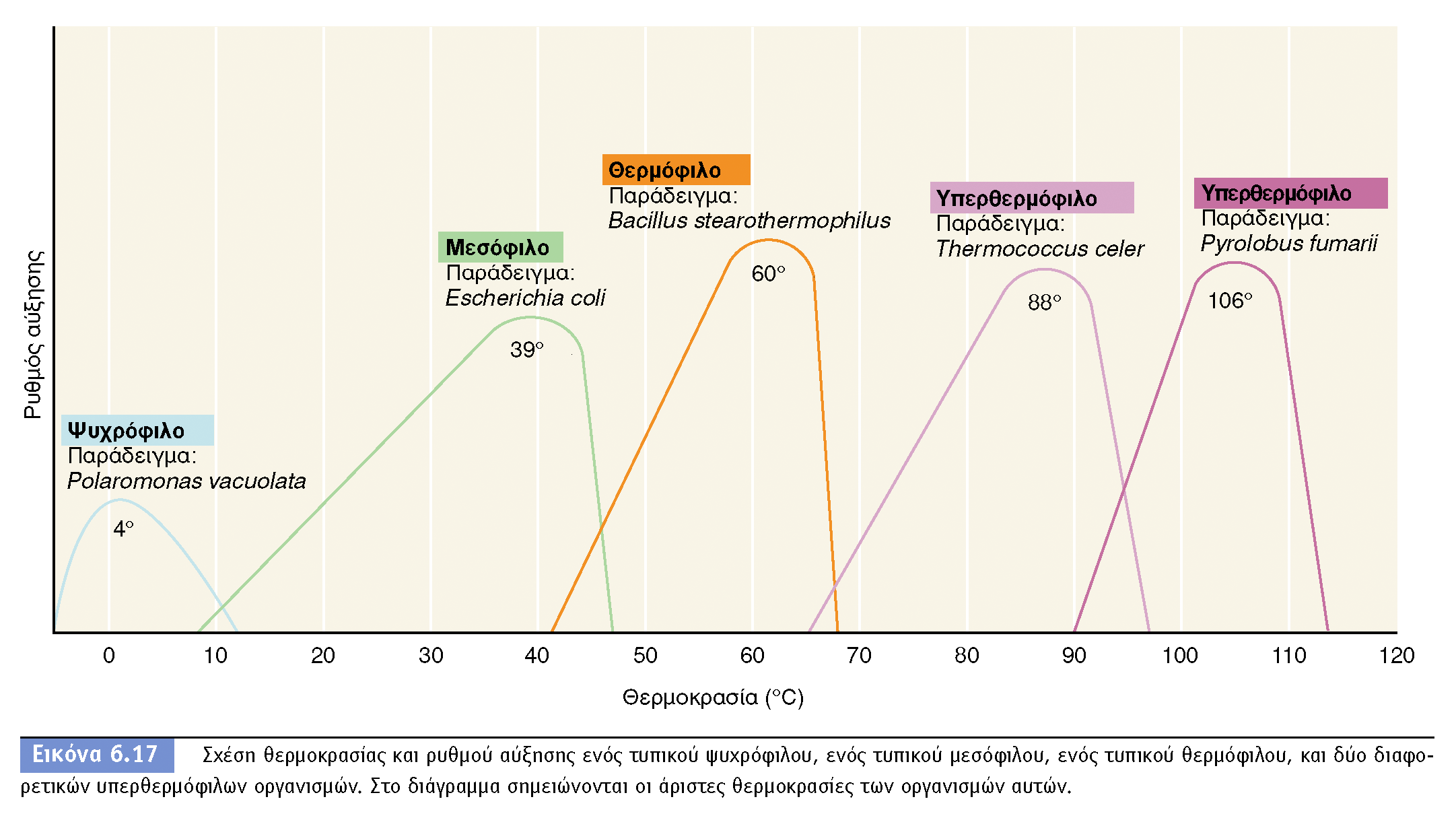 Σε θερμοκρασίες χαμηλότερες ή ψηλότερες από την άριστη, οι μικροοργανισμοί παρουσιάζουν μείωση του ρυθμού ανάπτυξης.
Συνοπτικά:
Ψυχρόφιλα: αναπτύσσονται μόνο σε θερμοκρασία ψυγείου
Ψυχρότροφα: αναπτύσσονται καλά σε θερμοκρασία ψυγείου αλλά άριστα σε θερμοκρασία δωματίου.
Μεσόφιλα: αναπτύσσονται άριστα σε θερμοκρασία του ανθρώπινου σώματος και καλά σε θερμοκρασία ψυγείου
Θερμόφιλα: αναπτύσσονται σε θερμοκρασία τόσο υψηλή όσο ίσα που μπορεί να την αντέξει το ανθρώπινο χέρι και συνήθως όχι σε θερμοκρασία κάτω από εκείνη του ανθρώπινου σώματος
Η θερμοκρασία αποθήκευσης των τροφίμων
αποτελεί την πιο σημαντική παράμετρο όσον αφορά την αλλοίωση των ευπαθών τροφίμων
 π.χ. ο ρυθμός αλλοίωσης των φρέσκων πουλερικών στους 10οC είναι διπλάσιος σε σύγκριση με αυτόν της συντήρησης τους στους 5οC και τριπλάσιος όταν συντηρούνται στους 15οC.
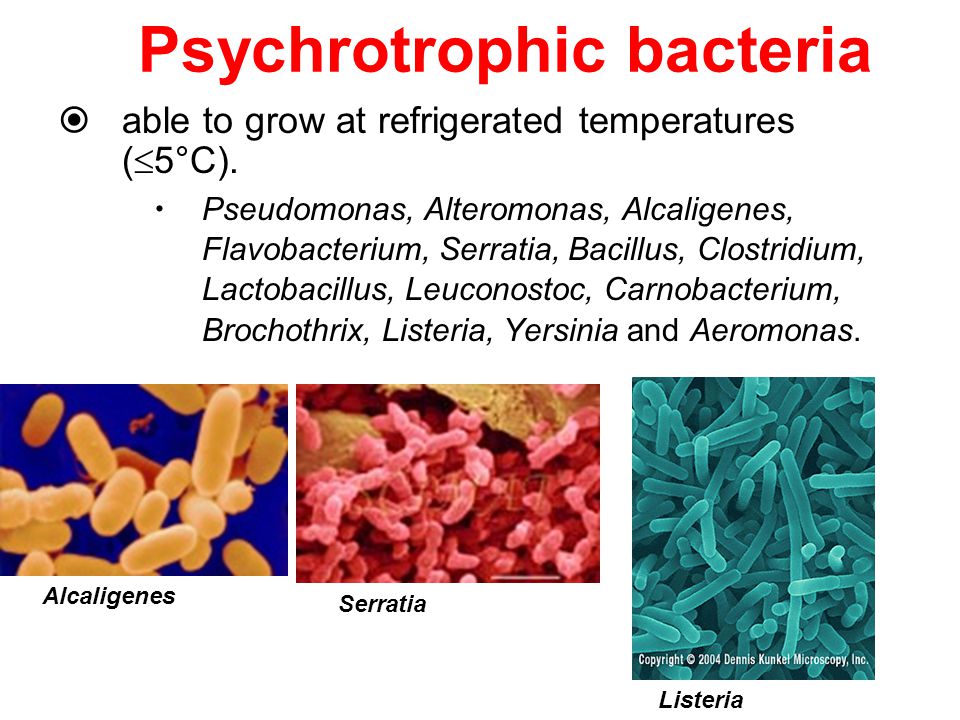 Ελάχιστη θερμοκρασία ανάπτυξης 3 βασικών βακτηριακών παθογόνων
Προτεινόμενες θερμοκρασίες για ψύξη, κατάψυξη και αναθέρμανση τροφίμων
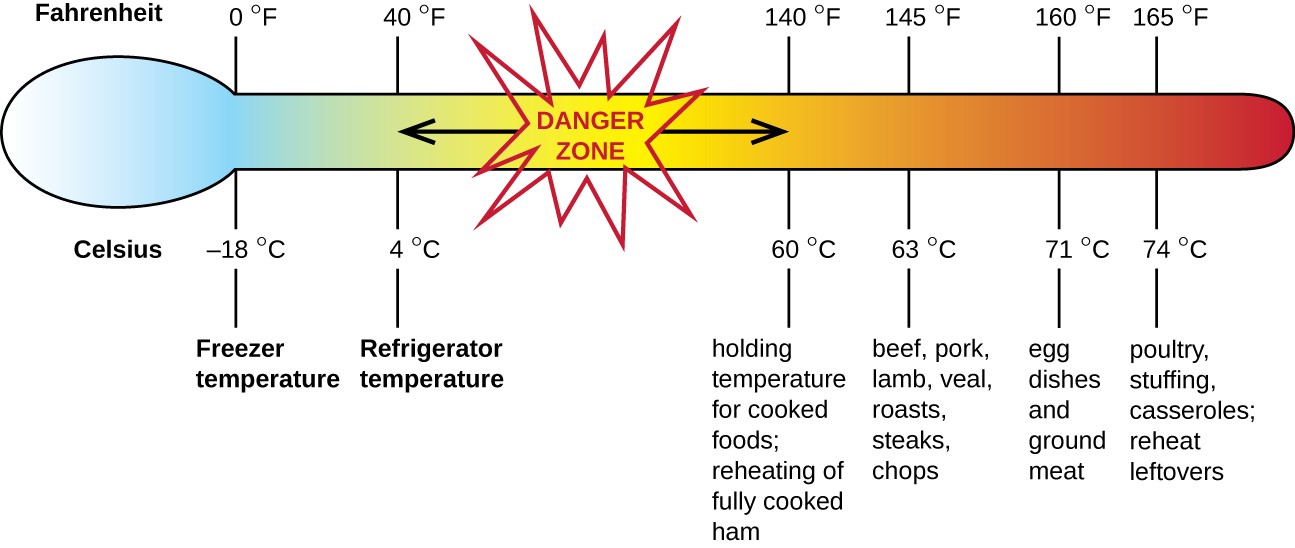 ΘΕΡΜΟΚΡΑΣΙΕΣ ΜΑΓΕΙΡΕΜΑΤΟΣΚΑΙ ΑΠΟΘΗΚΕΥΣΗΣ ΔΙΑΦΟΡΩΝ ΤΡΟΦΙΜΩΝ
3. Συγκέντρωση αερίων στο περιβάλλον των τροφίμων
Η χρήση αερίων στις συσκευασίες τροφίμων αναστέλλει την ανάπτυξη των μικροοργανισμών με δύο μηχανισμούς δράσης:
Τα αέρια μπορεί να αποβούν τοξικά, με αποτέλεσμα να παρεμποδίζεται η ανάπτυξη και ο πολλαπλασιασμός των μικροοργανισμών.  
Το διοξείδιο του άνθρακα (CO2), το όζον (O3), και το οξυγόνο (O2) αποτελούν τοξικά αέρια για κάποιους  μικροοργανισμούς.
 Η δράση του συγκεκριμένου μηχανισμού στην παρεμπόδιση ανάπτυξης μικροοργανισμών, εξαρτάται απ’ τις φυσικοχημικές ιδιότητες του αερίου καθώς και την αλληλεπίδραση του με την υδάτινη και «λιπαρή» φάση του τροφίμου.
Η τροποποίηση της σύνθεσης των αερίων έχει ως επακόλουθο την τροποποίηση της μικροβιολογίας του τροφίμου, αναστέλλοντας την ανάπτυξη συγκεκριμένων μικροοργανισμών και ευνοώντας ίσως την ανάπτυξη κάποιων άλλων.
συσκευασίες ελεγχόμενης και τροποποιημένης ατμόσφαιρας (MAP):
μπορούν να παρατείνουν κατά πολύ την διατηρησιμότητα συγκεκριμένων τροφίμων. 
Η χρήση διοξειδίου του άνθρακα (CO2) και αζώτου (N2), αποτελούν παραδείγματα εφαρμογής τροποποιημένης ατμόσφαιρας (Modified Atmosphere Packaging- MAP). 
Το ανασταλτικό αποτέλεσμα που επιφέρει η χρήση διοξειδίου του άνθρακα ενισχύεται με την μείωση της θερμοκρασίας, λόγω αυξημένης διαλυτότητας του διοξειδίου του άνθρακα σε χαμηλές θερμοκρασίες. 
Το άζωτο δεν διαθέτει άμεσες αντιμικροβιακές ιδιότητες γιατί ανήκει στα αδρανή αέρια, και χρησιμοποιείται ως υποκατάστατης του οξυγόνου στις συσκευασίες τροποποιημένης ατμόσφαιρας, είτε μόνο του είτε σε συνδυασμό με το διοξείδιο του άνθρακα, προκαλώντας έμμεσα ανασταλτικό αποτέλεσμα στην ανάπτυξη αερόβιων μικροοργανισμών.
Υπάρχουν ενδογενείς και εξωγενείς παράγοντες που επηρεάζουν την αποτελεσματικότητα των αντιμικροβιακών ατμοσφαιρών,
η θερμοκρασία του τροφίμου
είναι ο πιο σημαντικός παράγοντας που επηρεάζει άμεσα τον ρυθμό ανάπτυξης των μικροοργανισμών και έμμεσα την διαλυτότητα των αερίων
το διάκενο μεταξύ προϊόντος και συσκευασίας,
η αναλογία όγκου των αερίων, 
το αρχικό μικροβιακό φορτίο του τροφίμου 
το είδος των μικροοργανισμών που το αποτελούν, 
οι αντιμικροβιακές ιδιότητες του τροφίμου 
η χημική του σύσταση. 
 η ενεργότητα του νερού,
τα επίπεδα συγκέντρωσης άλατος, 
η υδάτινη φάση του τροφίμου, 
το pH 
η περιεκτικότητα του τροφίμου σε λιπαρά, 
Τα φυσικοχημικά χαρακτηριστικά των τροφών μπορούν επίσης να αποβούν αποτελεσματικά στην διαλυτότητα των αερίων της συσκευασίας.
Ενδογενείς παράγοντες
Ενεργότητα νερού aw
pH 
Θρεπτικά συστατικά
Δυναμικό οξειδοαναγωγής
Αντιμικροβιακές ενώσεις που περιέχονται στα τρόφιμα
1. ΕΝΕΡΓΟΤΗΤΑ ΝΕΡΟΥ   aw
Τάση ατμών διαλύματος
aw=
Τάση ατμών καθαρού νερού
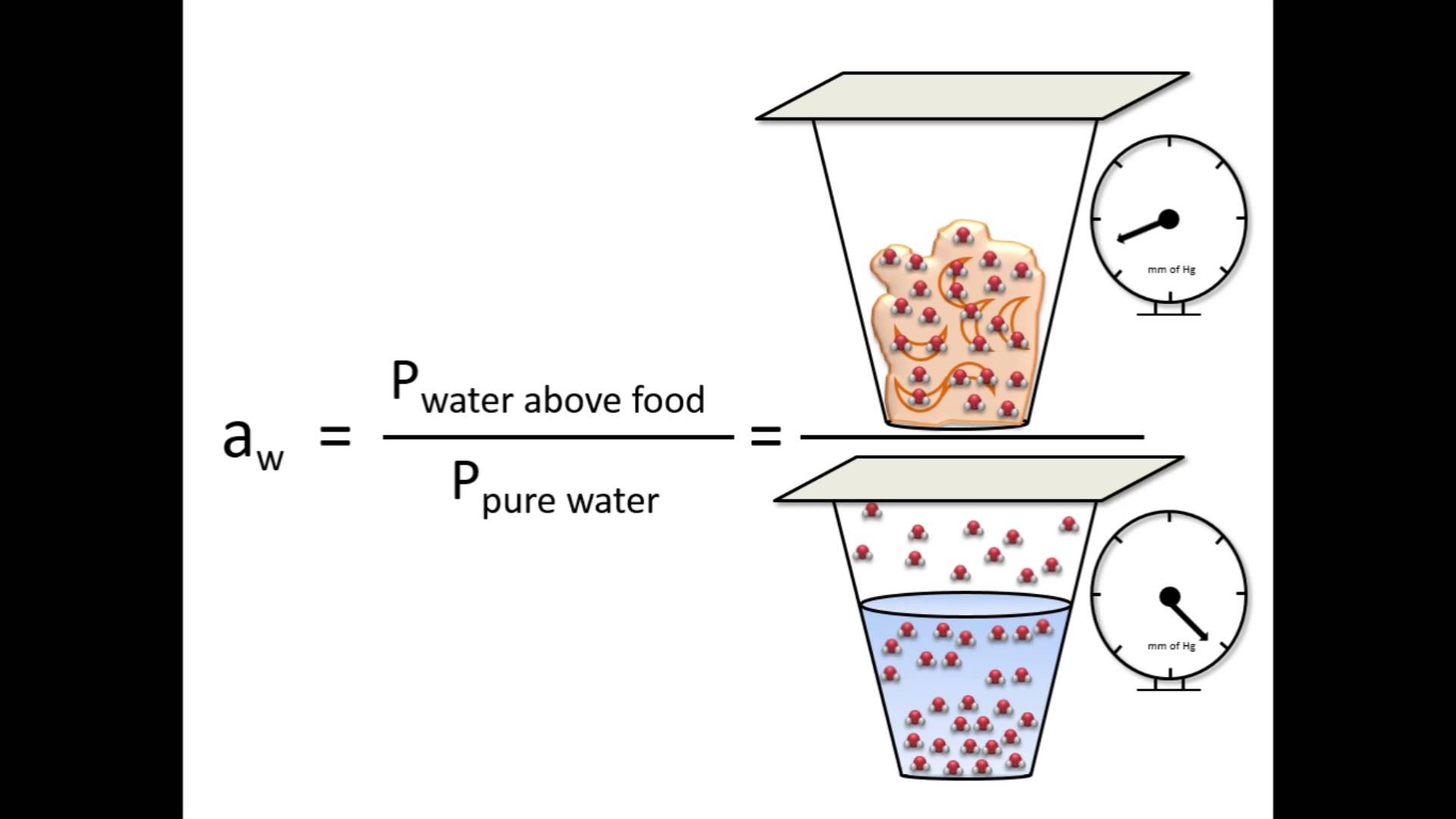 Ο συνελεστής  ενεργότητας νερού aw
ΔΕΝ εκφράζει την περιεκτικότητα ενός διαλύματος σε νερό αλλά την ΔΙΑΘΕΣΙΜΟΤΗΤΑ του νερού στο διάλυμα
Ελάχιστη τιμή aw=0
Μέγιστη τιμή aw=1  (καθαρό νερό)
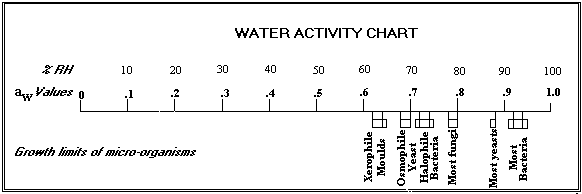 Water activity=ενεργότητα νερού
RH=relative humidity, σχετική υγρασία
Οσο μειώνεται η ενεργότητα νερού τόσο μειώνεται και η μικροβιακή αλλοίωση
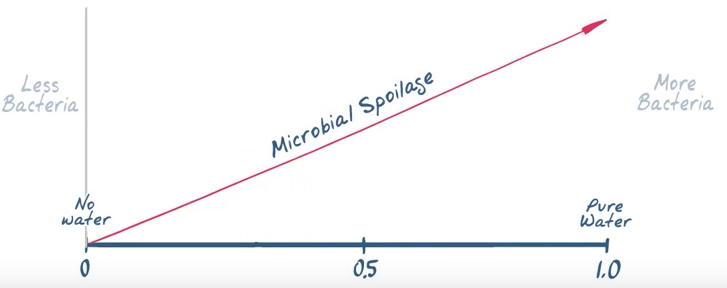 Μικροβιακή αλλοίωση
Ενεργότητα νερού
Όταν μειώνεται η aw στο περιβάλλον του μικροοργανισμού (πχ συγκέντρωση άλατος 10% όπως στο σχήμα), υφίσταται «οσμωτικό στρες» γιατί η συγκέντρωση των διαλυμένων ουσιών αυξάνεται έξω από το κύτταρο και το νερό μετακινείται μέσω της πλασματικής μεμβράνης έξω από το κύτταρο.
Οι μικροοργανισμοί για να εξισορροπήσουν την οσμωτική πίεση συσσωρεύουν διαλυτές ουσίες μέσα στο κύτταρο είτε από το μικροπεριβάλλον του τροφίμου είτε τις συνθέτουν ενδοκυτταρικά
Η ελάχιστη τιμή aw για έναν μικροοργανισμό εξαρτάται από την ικανότητα του να συγκεντρώνει ενδοκυτταρικά τις διαλυτές ουσίες αυτές που ονομάζονται «συμβατές» γιατί δεν παρεμβαίνουν στις λειτουργίες του κυτταροπλάσματος
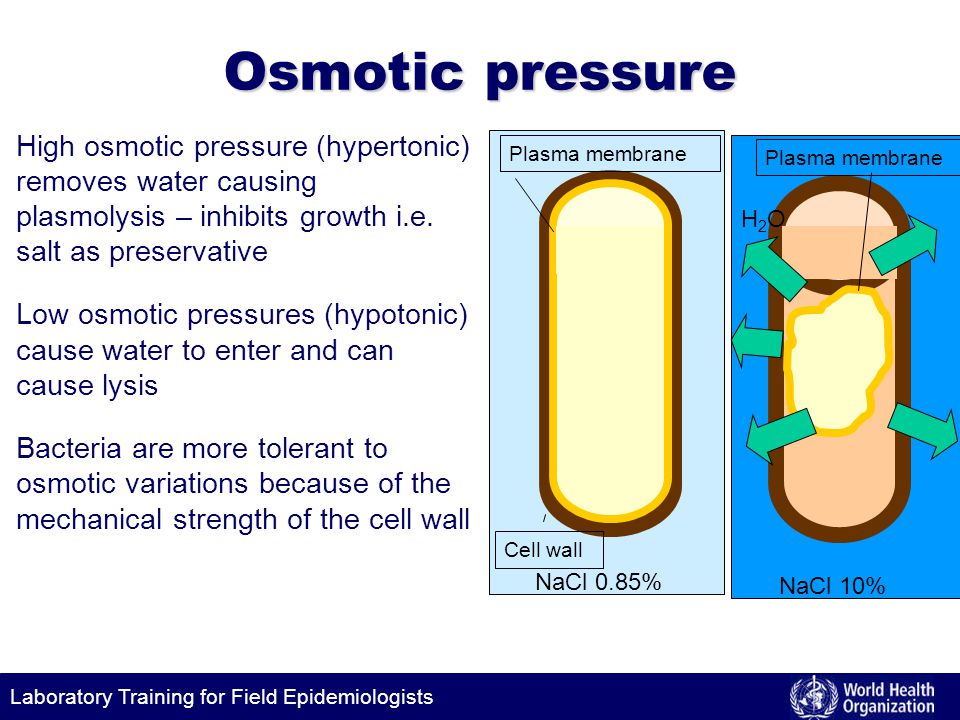 Συμβατές διαλυτές ουσίες
Xαρακτηριστικές συμβατές διαλυτές ουσίες είναι οι πολυόλες (πχ τρεχαλόζη), γλυκερόλη, αραβιτόλη, μαννιτόλη στους μύκητες και αμινοξέα ή παράγωγα τους στα βακτήρια

Η παρουσία των συμβατών αυτών διαλυτών ουσιών στα τρόφιμα είναι πολύ σημαντική γιατί επιτρέπουν στους μικροοργανισμούς να αντέχουν στην μείωση της aw με αποτέλεσμα να επιταχύνουν την αλλοίωση των τροφίμων και να μειώνουν την διάρκεια συντήρησης τους
Οι διάφοροι μικροοργανισμοί έχουν διαφορετικές απαιτήσεις σε νερό και επομένως διαφορετικές ελάχιστες τιμές aw
Τα βακτήρια απαιτούν υψηλότερες τιμές ενεργότητας νερού για την ανάπτυξη τους, σε σύγκριση με τους μύκητες. 
Τα gram-αρνητικά βακτήρια είναι πιο ευαίσθητα σε χαμηλές τιμές ενεργότητας νερού σε σύγκριση με τα gram-θετικά. 
Τα περισσότερα αλλοιωγόνα βακτήρια δεν αναπτύσσονται σε τιμές ενεργότητας νερού μικρότερες του 0,91. 
στα παθογόνα βακτήρια, ο Staphylococcus aureus έχει παρατηρηθεί πως αναπτύσσεται σε τιμές ενεργότητας νερού ως και 0,86, 
το Clostridium botulinum δεν αναπτύσσεται σε τιμές χαμηλότερες του 0,94. 
Οι ζύμες και οι μύκητες αναπτύσσονται σε ευρύ φάσμα τιμών ενεργότητας νερού.
Η τιμή aw χρησιμοποιείται ευρέως για την πρόβλεψη της μικροβιακής σταθερότητας ενός τροφίμου
Αν η τιμή aw μειωθεί κάτω από 0,6 το τρόφιμο δεν αλλοιώνεται
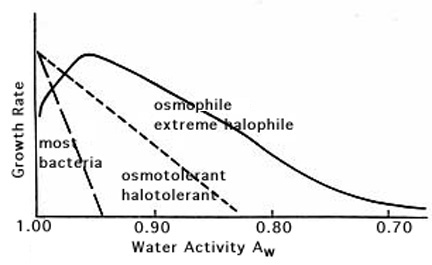 Ελάχιστες τιμές ενεργότητας νερού (κατά προσέγγιση) για την ανάπτυξη μικροοργανισμών σε διάφορες ομάδες τροφίμων
ΕΝΕΡΓΟΤΗΤΑ ΝΕΡΟΥ-[aw]
aw
Τα βακτήρια δεν αντέχουν σε aw κάτω από ~0,85.

Οι μύκητες έχουν την μεγαλύτερη ανεκτικότητα σε χαμηλές aw 

Μύκητες που αντέχουν σε aw 0,65 λέγονται ξηρόφιλοι και οι ζύμες ωσμόφιλες.
1.000
Gram-
0.900
Gram+
0.800
ΖΥΜΕΣ
0.700
ΜΥΚΗΤΕΣ
0.600
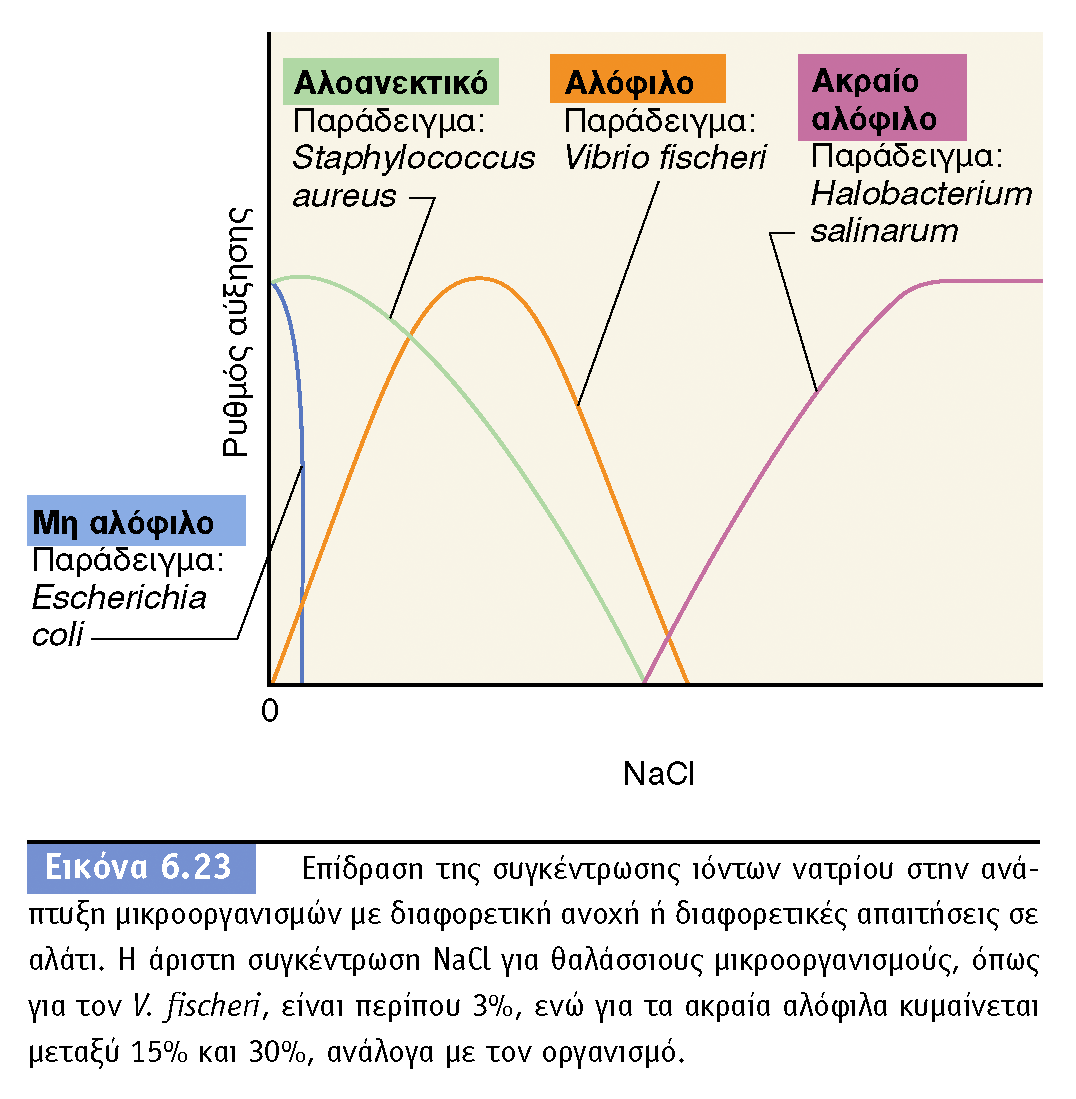 Η χαμηλότερη τιμή ενεργότητας νερού που έχει παρατηρηθεί στα βακτήρια είναι 0,75 και αναφέρεται σε «αλόφιλα» βακτήρια (halophilic bacteria), τα οποία έχουν την ικανότητα να αναπτύσσονται σε υψηλές συγκεντρώσεις άλατος (NaCl)
BIOΛOΓIA TΩN MIKPOOPΓANIΣMΩN – ΠANEΠIΣTHMIAKEΣ EKΔOΣEIΣ KPHTHΣ
οι ξηρόφιλοι μύκητες (xerophilic moulds), που έχουν την ικανότητα ν’ αναπτύσσονται σε συνθήκες ξηρότητας και οι οσμόφιλες ζύμες (osmophilic yeasts), αναπτύσσονται σε τιμές ενεργότητας νερού 0,65 και 0,61 αντίστοιχα.
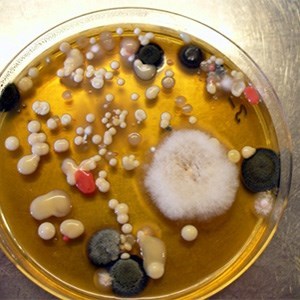 Τα περισσότερα ωμά τρόφιμα, όπως τα κρέατα, τα φρούτα και τα λαχανικά, διαθέτουν τιμές ενεργότητας νερού μεταξύ 0,97- 0,99 οι οποίες θεωρούνται ιδανικές για την ανάπτυξη των περισσοτέρων μικροοργανισμών.
ΕΝΕΡΓΟΤΗΤΑ ΝΕΡΟΥ-[aw]
ΤΡΟΦΙΜΟ
aw
Νερό
1.000
Γάλα - Φρούτα - Λαχανικά
0.995 - 0.998
Νωπό κρέας - Ψάρια
0.990 - 0.995
Μαγειρεμένο κρέας
0.965 - 0.980
Ψωμί
0.900 - 0.850
Σαλάμι
0.850 - 0.900
Μέλι
0.750
Αποξηραμένα φρούτα
0.600 - 0.750
Σκόνη γάλακτος
0.700
Πάγος (-40οC)
0.680
Ζυμαρικά
0.20 - 0.60
Όσο πιο <1 είναι η aw τόσο λιγότερο ευνοϊκό είναι το περιβάλλον για την ανάπτυξη του μικροοργανισμού
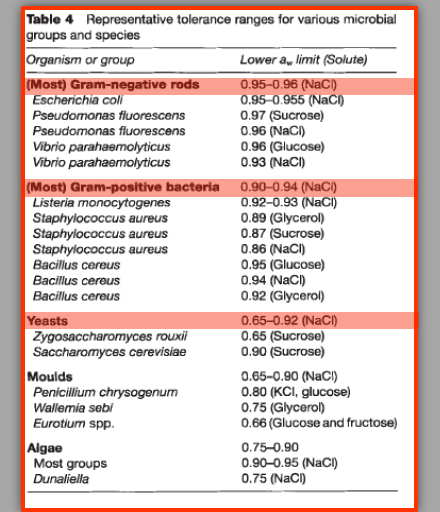 Όρια ανάπτυξης μικροοργανισμών σε διαφορετικές τιμές aw
ΤΙΜΕΣ aw ΓΙΑ ΔΙΑΦΟΡΕΣ ΚΑΤΗΓΟΡΙΕΣ ΤΡΟΦΙΜΩΝ
Παραδείγματα τροφίμων στα οποία μπορούν να αναπτυχθούν διαφορετικές κατηγορίες 
μικροοργανισμών ανάλογα με τα όρια ανάπτυξης τους σε διαφορετικές τιμές aw
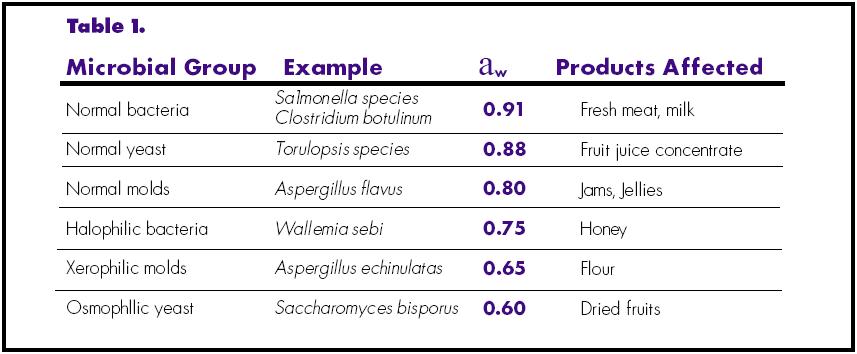 Τρόποι ρύθμισης (μείωσης) της ενεργότητας νερού στα τρόφιμα
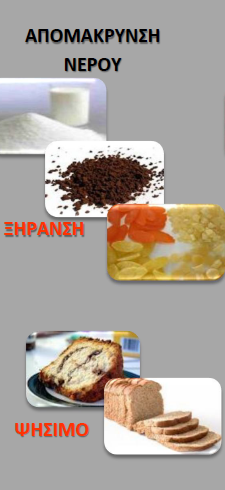 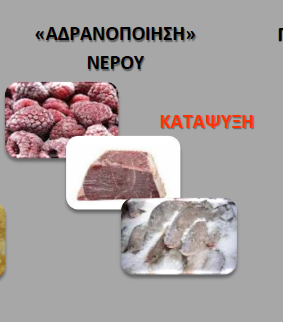 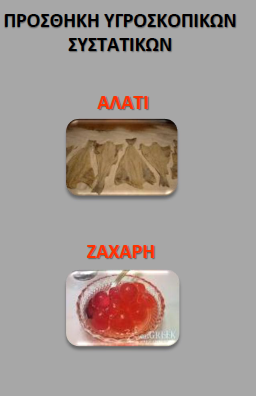 aw και NaCl
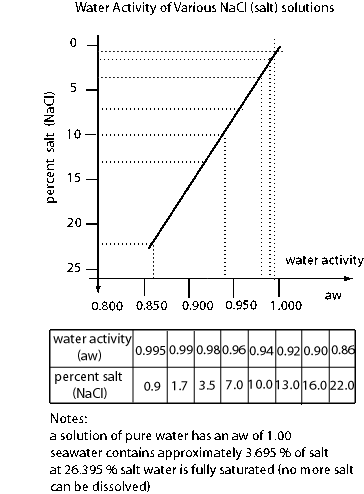 Η προσθήκη αλατιού (NaCl) μειώνει την ενεργότητα νερού και μειώνει την μικροβιακή ανάπτυξη (τρόπος συντήρησης τροφίμων)
Σχετική υγρασία περιβάλλοντος
Τρόφιμα με χαμηλή aw όταν αποθηκεύονται σε περιβάλλον με υψηλή σχετική υγρασία, απορροφούν υγρασία από το περιβάλλον για να εξισορροπηθεί η εσωτερική τους υγρασία με αποτέλεσμα να αυξάνεται η aw 
Το αντίθετο συμβαίνει όταν τρόφιμα με υψηλή aw τοποθετηθούν σε περιβάλλον με χαμηλή σχετική υγρασία
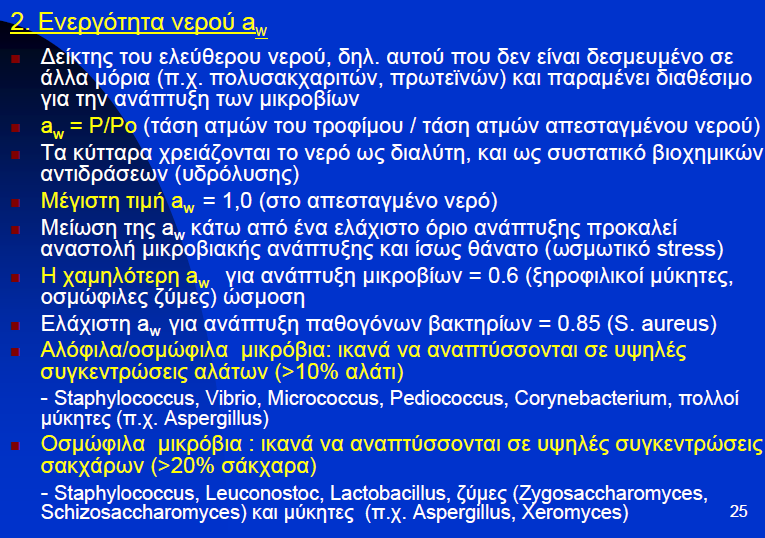 BIOΛOΓIA TΩN MIKPOOPΓANIΣMΩN – ΠANEΠIΣTHMIAKEΣ EKΔOΣEIΣ KPHTHΣ
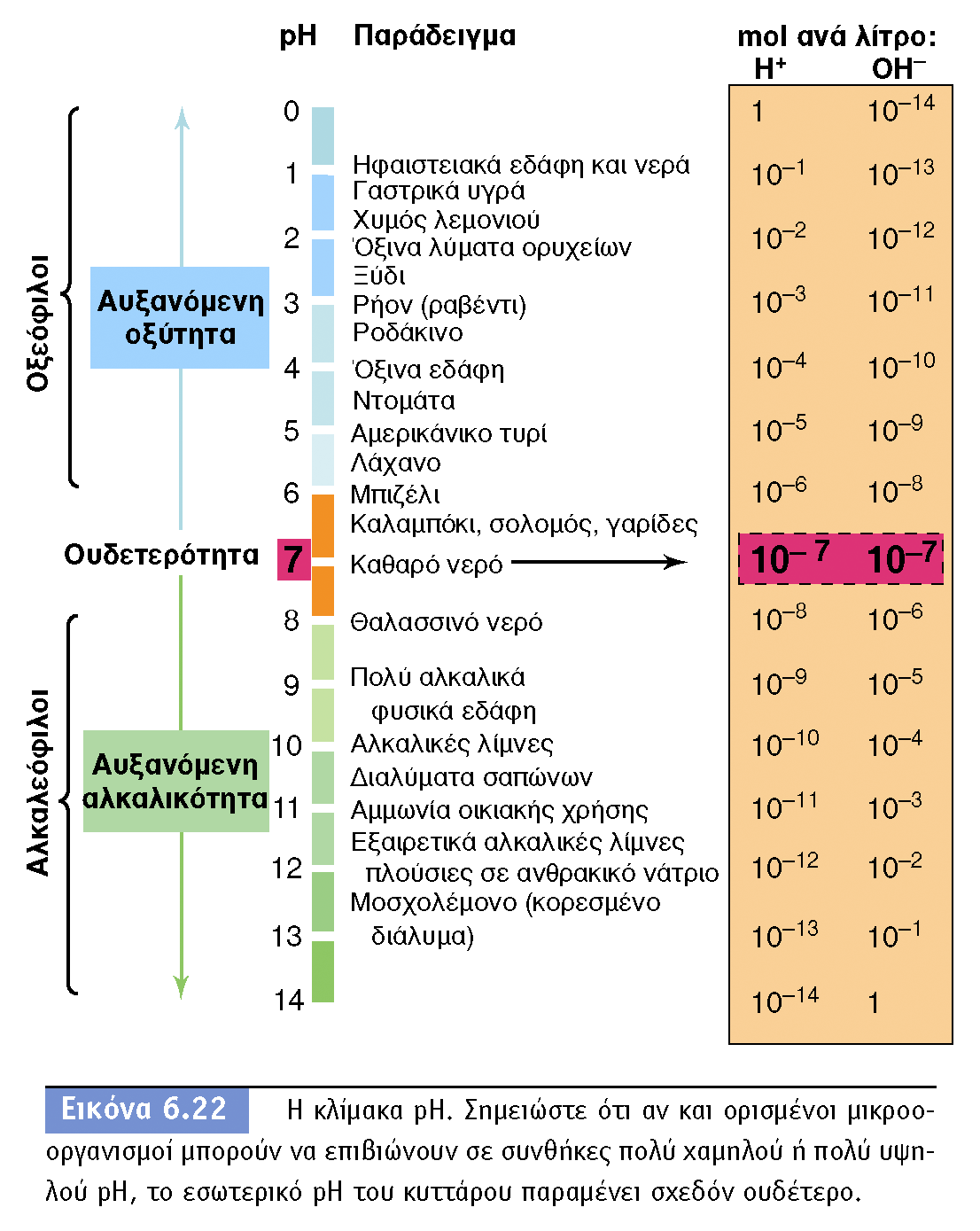 2. pH: 
η συγκέντρωση των ιόντων υδρογόνου σε ένα περιβάλλον επηρεάζει την ανάπτυξη των μικροοργανισμών
Η συγκέντρωση H+ επηρεάζει το pH και συνεπώς: 
τις χημικές αντιδράσεις  στο εσωτερικό του κυττάρου
την λειτουργία ενζύμων στην κυτταρική μεμβράνη 

το ηλεκτροχημικό δυναμικό της μεμβράνης
Κάθε μικροοργανισμός έχει μία ελάχιστη, μία μέγιστη και μία άριστη τιμή pH για την ανάπτυξη του
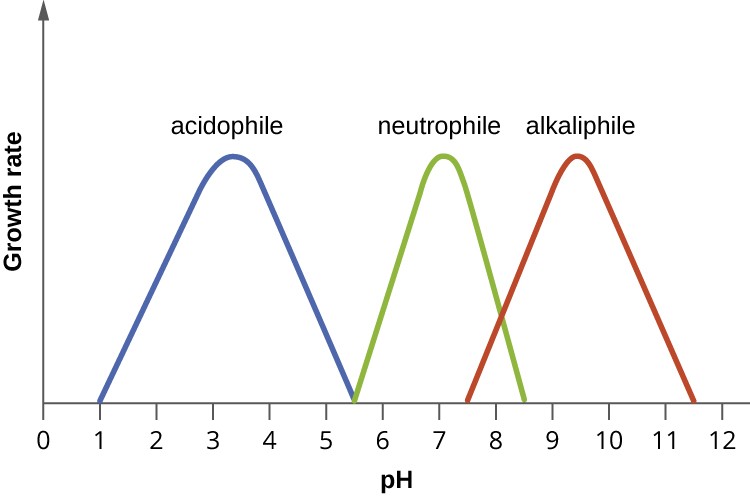 Αριστη τιμή pH
Από την τιμή του pH επηρεάζεται η ανάπτυξη των μικροοργανισμών αλλά και ο βαθμός επιβίωσης τους κατά την διάρκεια 
Αποθήκευσης
Θέρμανσης
Αφυδάτωσης
Επεξεργασίας
pH τροφίμων
Το pH των περισσότερων τροφίμων είναι όξινο ή ουδέτερο
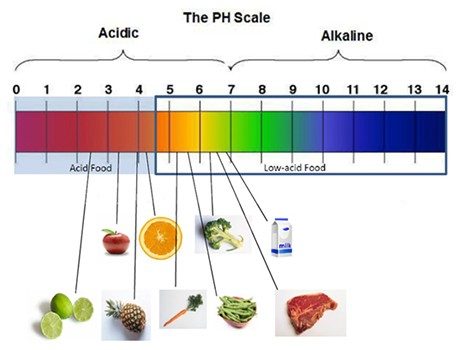 Τα όξινα τρόφιμα είναι πιο σταθερά μικροβιολογικά
Τα τρόφιμα με χαμηλό pH συντηρούνται περισσότερο και υφίστανται λιγότερες αλλοιώσεις
Το χαμηλό pH μπορεί να οφείλεται στην φυσική τους οξύτητα (πχ λεμόνι) ή είναι αποτέλεσμα ζύμωσης (παραγωγή γαλακτικού οξέως)
Τρόφιμα με pH<4,6 δεν υφίστανται αλλοιώσεις από βακτήρια αλλά από μύκητες ή ζύμες
ΕΥΡΟΣ ΤΙΜΩΝ pH που αναπτύσσονται οι μικροοργανισμοί
0.0-2.0
2.0-4.5
4.6-6.6
6.7-7.5
7.8-10
10-12
Πολύ όξινο
Όξινο
Μέτρια όξινο
Ουδέτερο
Αλκαλικό
ΠολύΑλκαλικό
ΟΞΕΟΦΙΛΑ
ΟΥΔΕΤΕΡΟΦΙΛΑ
ΒΑΣΕΟΦΙΛΑ
9.0
1.5
ΜΥΚΗΤΕΣ
8.5
2.0
Gram+
4.5
Gram-
9.0
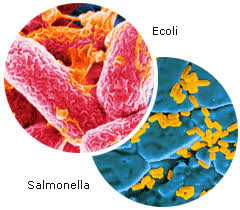 Βακτήρια
Τα περισσότερα βακτήρια αναπτύσσονται ταχύτερα σε ουδέτερο pH, 6.0 - 8.0
Τα gram αρνητικά βακτήρια συνήθως αναστέλλονται σε όξινο pH<4,6
Εξαίρεση αποτελούν βακτήρια που συμμετέχουν σε ζυμώσεις και παράγουν οξέα 
βακτήρια γαλακτικού οξέως (πχ Lactobacillus plantarum  με έλαχιστη τιμη pH 3,5
βακτήρια οξικού οξέως
Πολλοί απ’ του παθογόνους μικροοργανισμούς ωστόσο μπορούν και επιβιώνουν στα τρόφιμα, σε τιμές  pH χαμηλότερες του 4,0 ενώ κάποια απ’ τα παθογόνα, π.χ. τα είδη της Salmonella spp. αναπτύσσονται στις χαμηλότερες δυνατές τιμές pH.
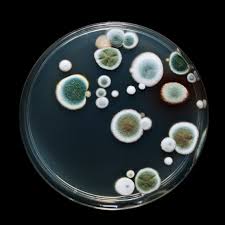 Ζύμες και μύκητες
Ζύμες
Αναπτύσσονται σε βέλτιστο pH 4,5-6,0
Ορισμένες ζύμες αντέχουν σε πολύ όξινα pH

Μύκητες
Αναπτύσσονται σε βέλτιστο pH 3,5-4,0
Εχουν πολύ μεγάλο εύρος τιμών pH (1-11)
pH και αλλοίωση τροφίμων
Φρούτα: έχουν χαμηλή οξύτητα και αλλοιώνονται κυρίως από ζύμες και μύκητες, λόγω της ικανότητας τους να αναπτύσσονται σε τιμές  pH χαμηλότερες του 3,5, οι οποίες θεωρούνται αρκετά χαμηλές για την ανάπτυξη των περισσοτέρων παθογόνων βακτηρίων. 
Λαχανικά: τα περισσότερα διαθέτουν τιμές pH υψηλότερες απ’ αυτές των φρούτων, και συνεπώς είναι πιο επιρρεπή σε αλλοιώσεις από βακτήρια παρά από μύκητες.
Ιχθυηρά: λόγω μέσης τιμής pH (5,6), είναι επιρρεπή στις αλλοιώσεις από βακτήρια, μύκητες και ζύμες. 
Κρέας: το κρέας που προέρχεται από ζώα τα οποία έχουν υποστεί στρες κατά τη διαδικασία της σφαγής, αλλοιώνεται ταχύτερα σε σύγκριση με το κρέας ζώων που δεν έχουν υποστεί στρες, γεγονός που οφείλεται στο τελικό pH που αποκτά το κρέας κατά την διαδικασία της νεκρικής ακαμψίας (rigor mortis). Με τον θάνατο ενός μη ταλαιπωρημένου ζώου, το 1% του γλυκογόνου του μετατρέπεται σε γαλακτικό οξύ, γεγονός που προκαλεί μείωση στις τιμές pH από 7,4 σε 5,6, ανάλογα με το είδος του ζώου.
Οι τελικές τιμές pH στα τρόφιμα ορίζουν σε σημαντικό βαθμό την μικροβιολογική ασφάλεια του τροφίμου
όταν η τιμή pH < 4.6 δεν εκβλαστάνουν τα σπόρια των παθογόνων βακτηρίων (πχ Clostridium botulinum)
γενικά σε ζυμωμένα τρόφιμα με pH < 4.0 (π.χ. ελιές, γιαούρτι) δεν επιβιώνουν παθογόνα βακτήρια για μακρύ χρονικό διάστημα
 χαμηλές τιμές pH σε συνδυασμό με χαμηλή ενεργότητα νερού (αw) διασφαλίζουν την μικροβιολογική ασφάλεια και σταθερότητα των τροφίμων
Η οξύτητα των περισσοτέρων τροφίμων οφείλεται στην παρουσία λιπόφιλων ασθενών οργανικών οξέων
Τα λιπόφιλα ασθενή οξέα υφίστανται μερική διάσταση σε υδατικά διαλύματα
			ΗΑ            Η+ +Α-

Ο βαθμός διάστασης τους είναι συνάρτηση του pH
Τα ασθενή λιπόφιλα οξέα αναστέλλουν την μικροβιακή ανάπτυξη
Γαλακτικό οξύ
Οξικό οξύ
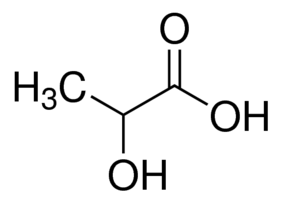 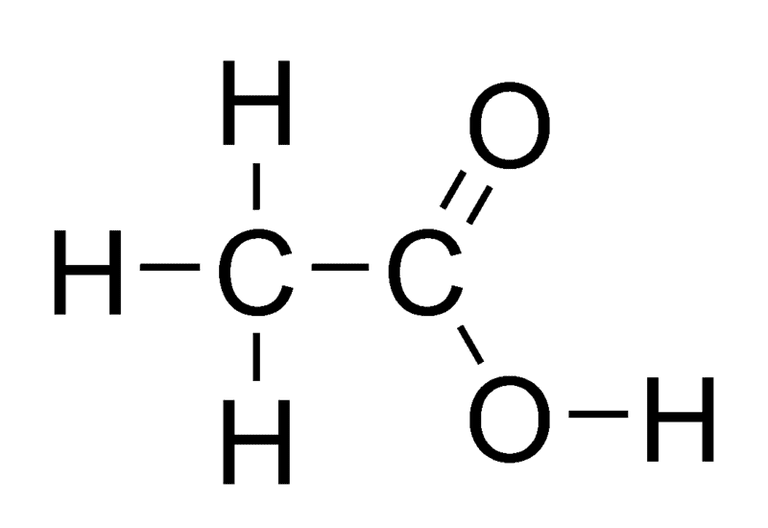 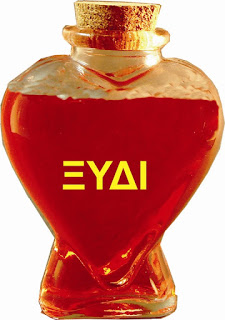 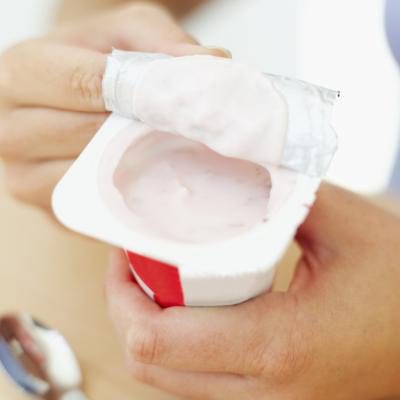 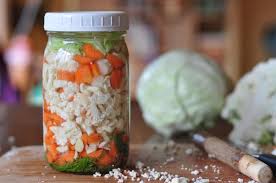 Μηχανισμός αντιβακτηριακής δράσης ασθενών λιπόφιλων οργανικών οξέων
Το αδιάστατο μόριο του οξέως είναι τοξικό για τα βακτήρια γιατί είναι πολύ διαλυτό στα λιπίδια της κυτταρικής μεμβράνης τους και μπορεί να περάσει μέσα στο κύτταρο
Τα αδιάστατα μόρια του οξέως περνάν από το εξωτερικό περιβάλλον χαμηλού pH που ευνοεί την παρουσία του αδιάστατου μορίου στο εσωτερικό περιβάλλον που έχει υψηλότερο pH και ευνοεί την διάσταση του οξέως
Στο κυτταρόπλασμα το οξύ διίσταται ελευθερώνοντας πρωτόνια και ανιόντα, μειώνοντας το pH του κυτταροπλάσματος 
Ο μικροοργανισμός προσπαθεί να διατηρήσει σταθερό το pH του καταναλώνοντας ATP και έτσι μειώνει την διαθέσιμη ενέργεια που είναι απαραίτητη για τις μεταβολικές του ανάγκες και την ανάπτυξη του.
Μηχανισμός αντιβακτηριακής δράσης ασθενών λιπόφιλων οργανικών οξέων
Κυτταροπλασματική μεμβράνη
Ουδέτερο pH
ΗΑ            Η+ +Α-
ATP
ADP
χαμηλό pH
ΗΑ            Η+ +Α-
Γαλακτικό οξύ (pKa=3,86)
Οξικό οξύ (pKa=4,76)
Η τιμή pKa είναι η τιμή pH στην οποία 50% του οξέως είναι αδιάστατο

Σε τιμές pH>pKa μειώνεται η τοξικότητα των λιπόφιλων ασθενών οξέων
Σε τιμές pH<pKa αυξάνεται η βακτηριοστατική και η βακτηριοκτόνος δράση τους γιατί σε χαμηλό pH αυξάνει η αναλογία του αδιάστατου οξέως
Πως επηρεάζει το pH του τροφίμου και το pKa οξέως την αντιμικροβιακή του δράση;
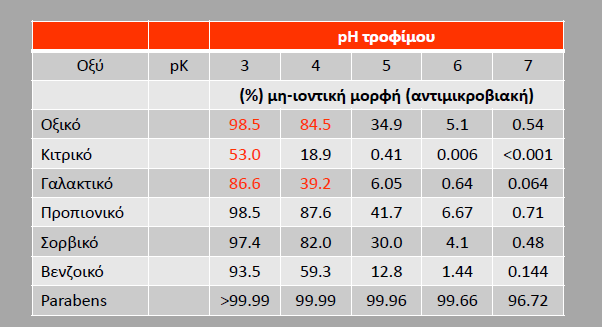 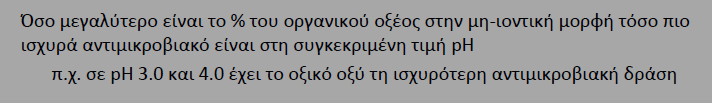 Πως επηρεάζει η υδατοδιαλυτότητα οξέως την αντιμικροβιακή του δράση;
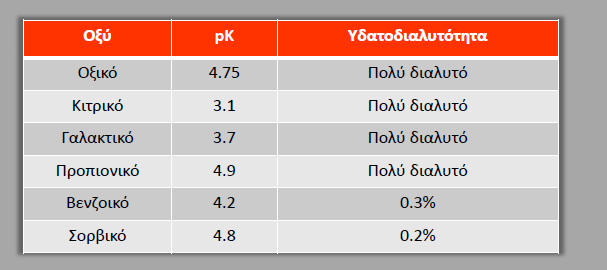 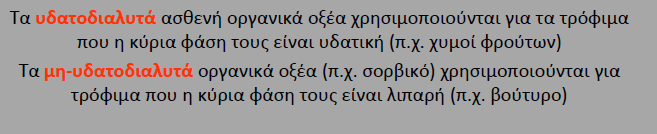 Η αύξηση της οξύτητας των τροφών, είτε μέσω «ζύμωσης» είτε με προσθήκη ασθενών οξέων, χρησιμοποιείται ως μέθοδος συντήρησης
Ελάχιστη aw και pH για την ανάπτυξη μικροοργανισμών
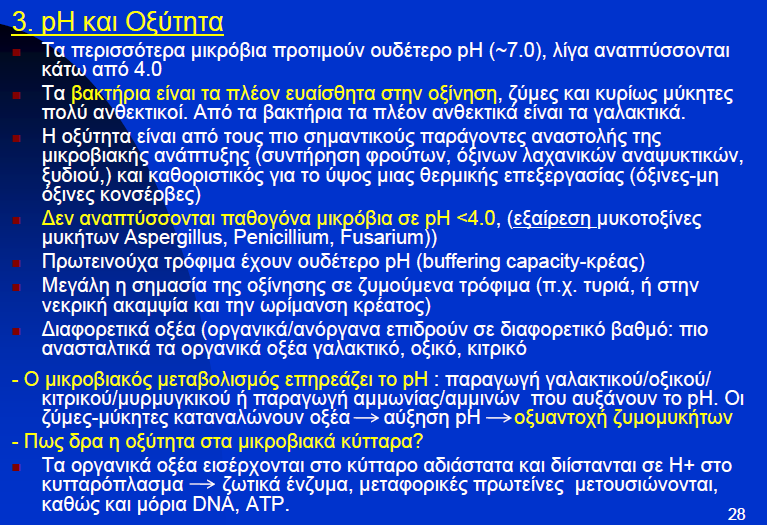 3. Θρεπτικά Συστατικά
Οι μικροοργανισμοί απαιτούν βασικά θρεπτικά συστατικά για την ανάπτυξη τους και την συντήρηση των μεταβολικών τους λειτουργιών
απαιτούν ενέργεια, άνθρακα, νερό, άζωτο, βιταμίνες και ιχνοστοιχεία, 
η ποσότητα και το είδος των οποίων διαφέρει ανάλογα με το είδος του μικροοργανισμού.
Τα κρέατα διαθέτουν άφθονες πρωτεΐνες, λιπίδια, ιχνοστοιχεία και βιταμίνες στη σύστασή τους. 
Τα τρόφιμα φυτικής προέλευσης περιέχουν υψηλές συγκεντρώσεις διαφορετικών ειδών υδατανθράκων, ποικίλα επίπεδα πρωτεϊνών, ανόργανων στοιχείων και βιταμινών. 
Το γάλα, τα γαλακτοκομικά προϊόντα και τα αυγά αποτελούν πλούσιες πηγές θρεπτικών συστατικών.
Οι τροφογενείς μικροοργανισμοί αντλούν ενέργεια απ’ τους υδατάνθρακες, τις αλκοόλες και τα αμινοξέα, τα οποία αποτελούν πηγή αζώτου και ενέργειας για τους περισσοτέρους μικροοργανισμούς. 
Μερικοί μικροοργανισμοί απαιτούν μικρές ποσότητες βιταμινών της ομάδας Β.
Τα gram-θετικά βακτήρια έχουν υψηλότερες απαιτήσεις σε θρεπτικά συστατικά διότι δεν διαθέτουν την ικανότητα να συνθέτουν ορισμένα από αυτά, που είναι απαραίτητα για την ανάπτυξη τους. 
Τα gram-αρνητικά βακτήρια και οι μύκητες, αντλούν βασικά θρεπτικά συστατικά από: υδατάνθρακες, πρωτεΐνες, λιπίδια και βιταμίνες, τα οποία είναι παρόντα σε μεγάλη ποικιλία τροφών. 
Παράδειγμα παθογόνου μικροοργανισμού με ιδιαίτερες απαιτήσεις σε θρεπτικά συστατικά αποτελεί η Salmonella enteritidis, της οποίας η ανάπτυξη περιορίζεται από τη διαθεσιμότητα του σιδήρου στα τρόφιμα.
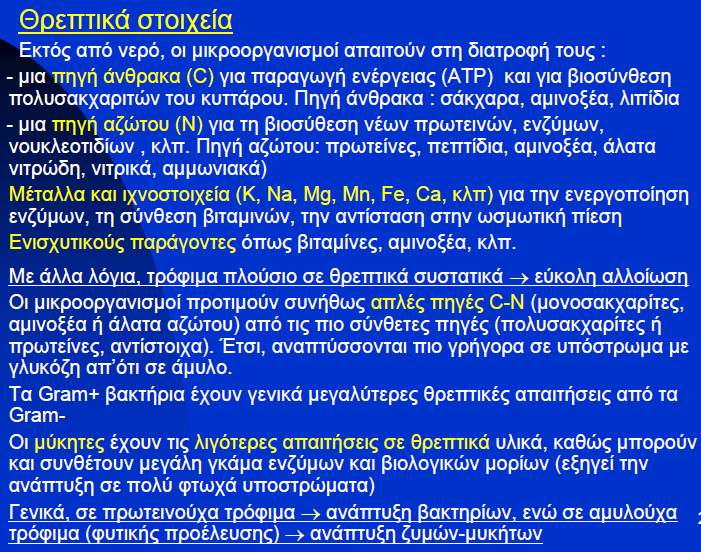 Οι μικροοργανισμοί παράγουν και εκκρίνουν ένζυμα
Για να διασπάσουν τις σύμπλοκες οργανικές ενώσεις που υπάρχουν στο περιβάλλον πχ άμυλο και να τις μετατρέψουν σε απλές οργανικές ενώσεις πχ γλυκόζη, που αφομοιώνονται πιο έυκολα
Τα ένζυμα μπορεί να είναι:
λιπάσες
πρωτεάσες
σακχαράσες
αμυλάσες
πηκτινάσες
κυτταρινάσες
4. Οξυγόνο και οξειδοαναγωγικό δυναμικό του τροφίμου
Το οξειδοαναγωγικό δυναμικό του τροφίμου Εh (redox potential)
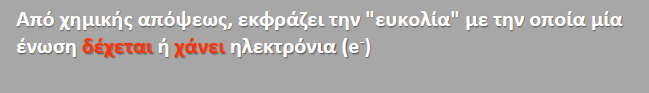 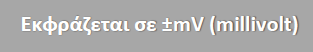 Οι οξειδωτικές ενώσεις έχουν θετικές τιμές Eh
Οι αναγωγικές ενώσεις έχουν αρνητικές τιμές Eh
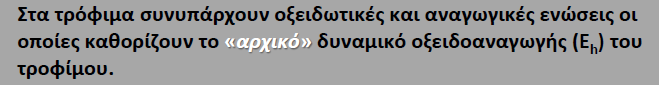 Οξυγόνο: ισχυρά οξειδωτικός παράγοντας
το οξυγόνο είναι ισχυρά οξειδωτικό (+820 mV) και η παρουσία του επηρεάζει σημαντικά το δυναμικό οξειδοαναγωγής ενός τροφίμου
Η συγκέντρωση οξειδωτικών/αναγωγικών ενώσεων σε ένα τρόφιμο καθορίζει το είδος μικροοργανισμών που θα αναπτυχθούν
Η μικροβιακή ανάπτυξη μειώνει το Eh
Η μείωση οφείλεται στην κατανάλωση οξυγόνου και στην παραγωγή αναγωγικών ενώσεων όπως το H2S
Επίδραση της συντήρησης του τροφίμου στο Eh
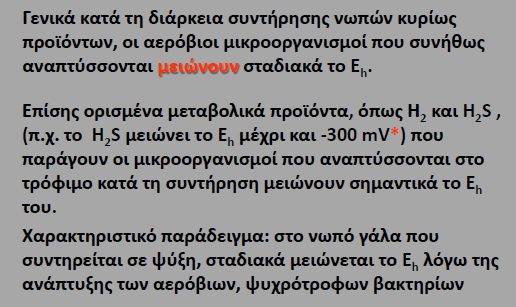 Επίδραση της συσκευασίας του τροφίμου στο Eh
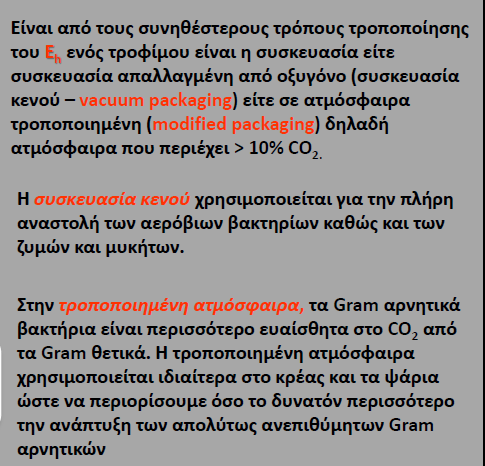 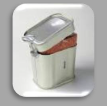 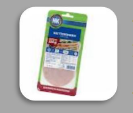 Επίδραση της θερμικής επεξεργασίας του τροφίμου στο Eh
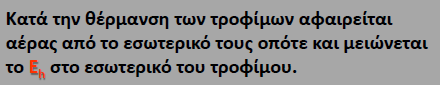 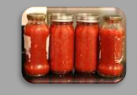 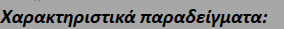 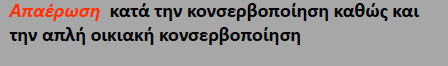 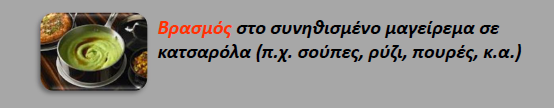 Σχέση Eh και pH
To Eh εξαρτάται από το pH
Για κάθε μονάδα μείωσης του pH, το οξειδοαναγωγικό δυναμικό αυξάνεται  κατά 58mV
Κατάταξη μικροοργανισμών σε κατηγορίες με βάση το Eh στο οποίο αναπτύσσονται και την απόκριση τους στο οξυγόνο
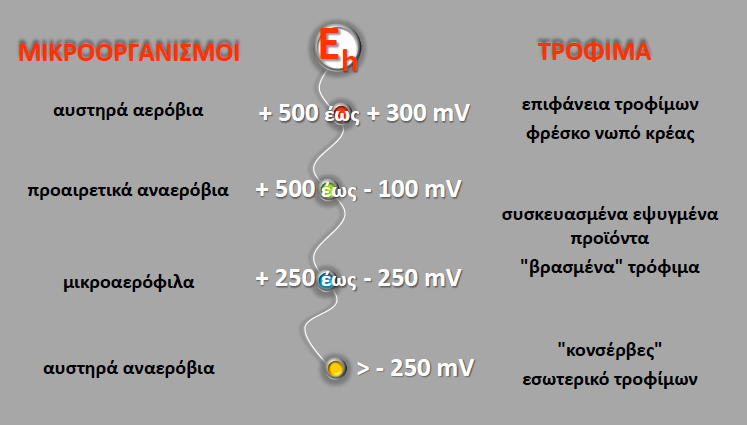 Κατάταξη μικροοργανισμών με βάση το Eh στο οποίο αναπτύσσονται και την απόκριση τους στο οξυγόνο
Αερόβια και Υποχρεωτικά (αυστηρά) αερόβια (obligate aerobes)
Η ενέργεια τους προέρχεται από την οξειδωτική φωσφορυλίωση όπου τελικός δέκτης ηλεκτρονίων είναι το οξυγόνο
Απαιτούν οξυγόνο και υψηλό Eh
Pseudomonas: Προκαλούν δυσάρεστες οσμές και επιφανειακές αλλοιώσεις σε κρέατα
Bacillus subtilis: αλλοίωση με ιξώδη εμφάνιση (ropy) στο ψωμί
Acetobacter:οξειδώνουν την αιθανόλη των αλκοολούχων ποτών σε οξικό οξύ παράγοντας ξύδι ή προκαλώντας αλλοιώσεις 
Προαιρετικά αναερόβια (facultative anaerobes)
Αναπτύσσονται και παρουσία και απουσία οξυγόνου
Eντεροβακτήρια
Μικροαερόφιλα: 
Χρειάζονται οξυγόνο αλλά σε χαμηλότερες συγκεντρώσεις πχ Campylobacter
Αναερόβια και Αυστηρά αναερόβια (obligate anaerobes)
Αναπτύσσονται σε χαμηλές τιμές Eh
Τα αναερόβια δεν μπορούν να αναπτυχθούν παρουσία οξυγόνου γιατί δεν διαθέτουν τα κατάλληλα ένζυμα για να εξουδετερώσουν τα τοξικά παραπροιόντα του αερόβιου μεταβολισμού, όπως το υπεροξείδιο του υδρογόνου. Τα ένζυμα αυτά είναι η καταλάση και η υπεροξειδική δισμουτάση
Παράδεγμα: Clostridium
Αναπτύσσονται στο εσωτερικό μεγάλων τεμαχίων ακατέργαστων τροφίμων και σε κονσερβοποιημένα τρόφιμα
Η επίδραση του οξυγόνου σε αναερόβια και αερόβια βακτήρια
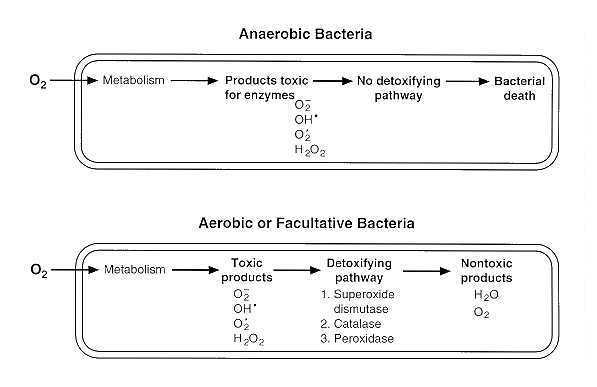 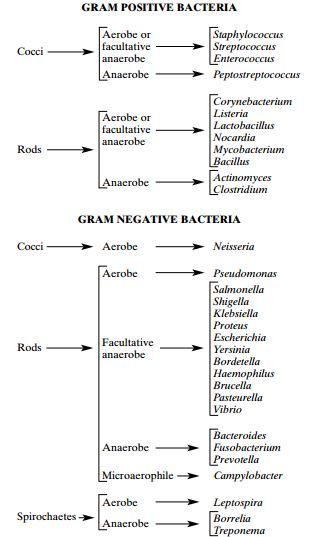 Κατάταξη των βασικότερων παθογόνων βακτηρίων ανάλογα με τις απαιτήσεις τους σε οξυγόνο
BIOΛOΓIA TΩN MIKPOOPΓANIΣMΩN – ΠANEΠIΣTHMIAKEΣ EKΔOΣEIΣ KPHTHΣ
Η επίδραση του οξυγόνου στην μικροβιακή ανάπτυξη
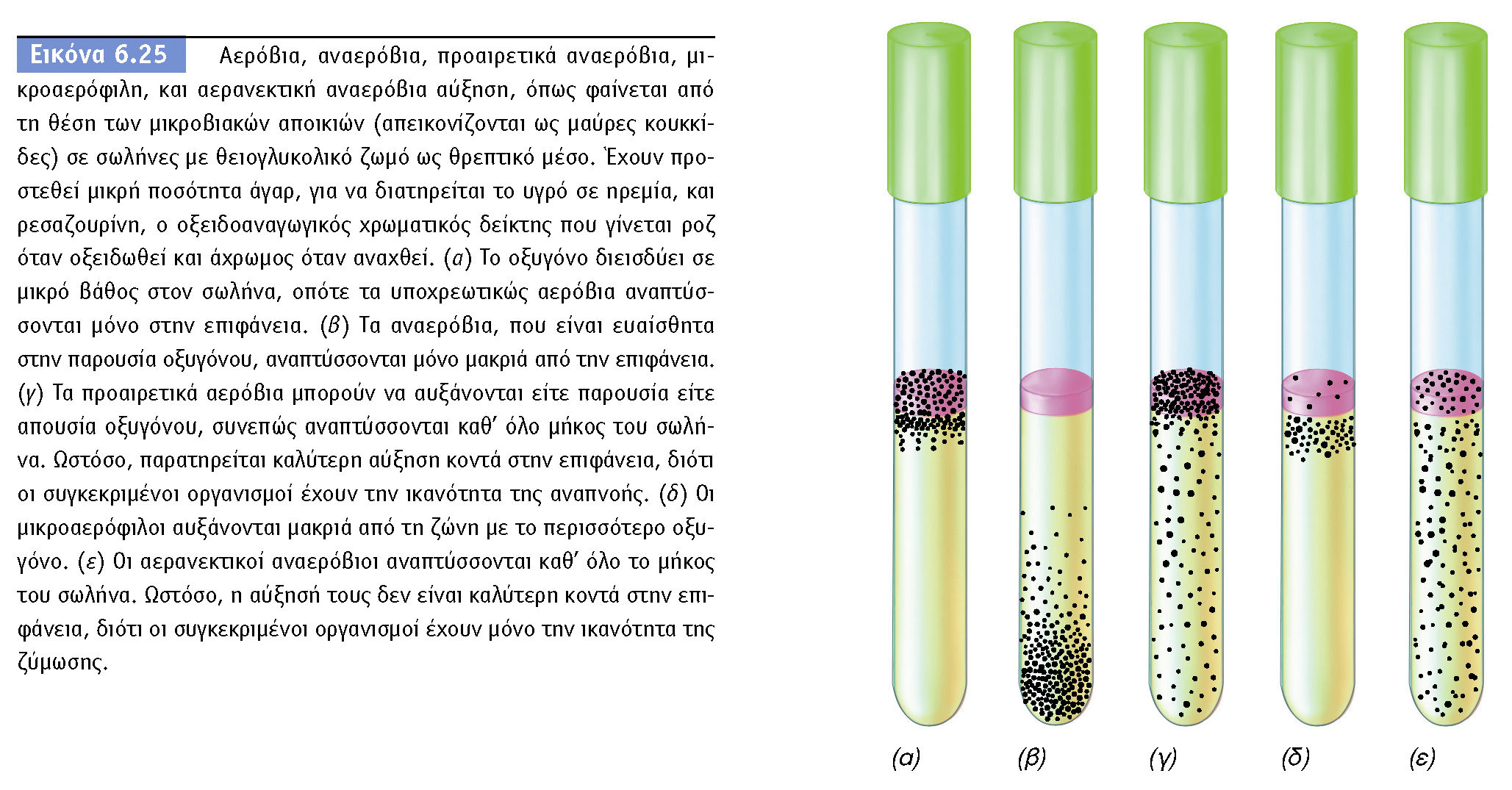 προαιρετικά αερόβια
Υποχρεωτικά αερόβια
Μικρο-
αερόφιλοι
αναερόβια
απαιτήσεις μικροοργανισμών σε οξυγόνο
Αερόβιοι				21% οξυγόνο
Αναερόβιοι			χωρίς οξυγόνο
Προαιρετικά αναερόβιοι	0-21% οξυγόνο
Μικροαερόφιλοι		3-6% οξυγόνο
BIOΛOΓIA TΩN MIKPOOPΓANIΣMΩN – ΠANEΠIΣTHMIAKEΣ EKΔOΣEIΣ KPHTHΣ
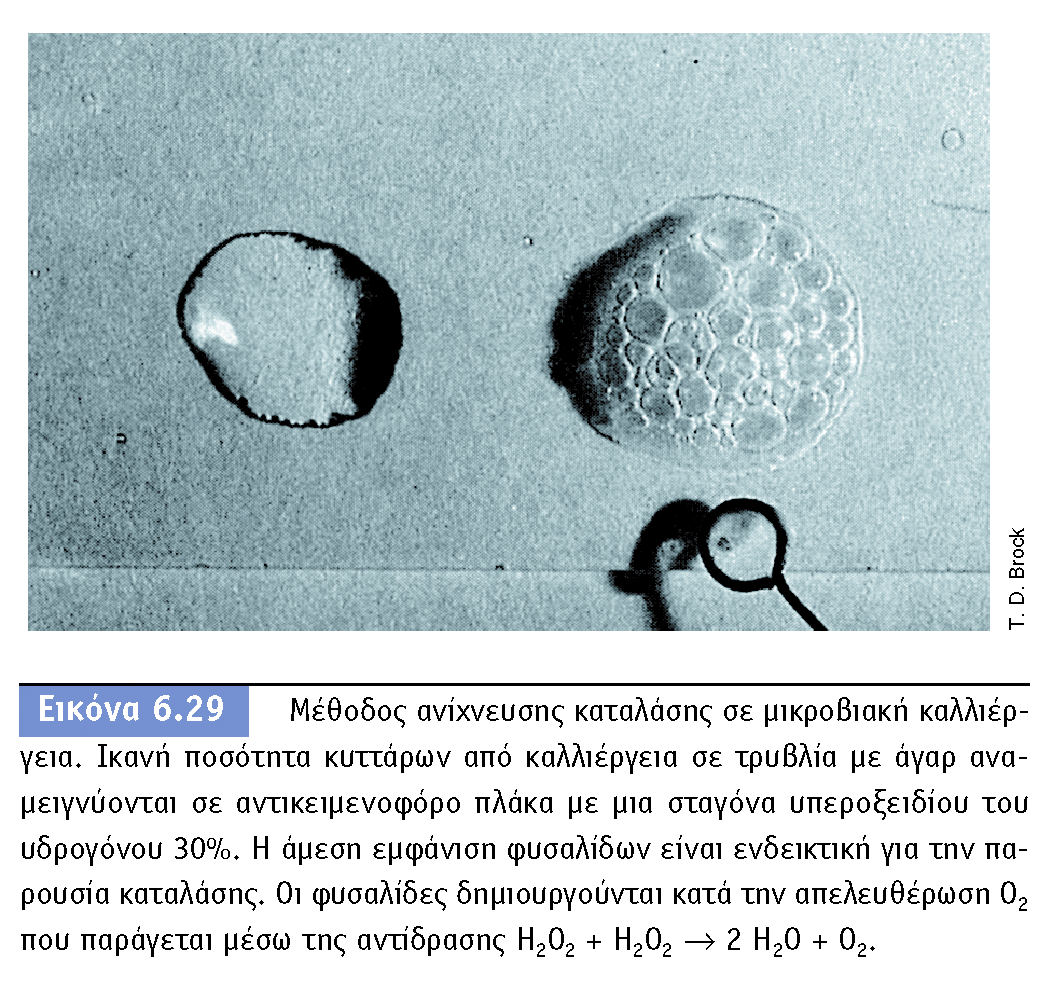 Τα αερόβια βακτήρια παράγουν καταλάση, το ένζυμο που εξουδετερώνει το τοξικό υπεροξείδιο του υδρογόνου που παράγεται κατά την αερόβια κυτταρική αναπνοή και είναι θετικά στην δοκιμασία καταλάσης
Τα αναερόβια βακτήρια δεν παράγουν το ένζυμο καταλάση επομένως είναι αρνητικά στην δοκιμασία καταλάσης
BIOΛOΓIA TΩN MIKPOOPΓANIΣMΩN – ΠANEΠIΣTHMIAKEΣ EKΔOΣEIΣ KPHTHΣ
Η επώαση αναερόβιων μικροοργανισμών γίνεται σε ειδικούς θαλάμους αναεροβίωσης
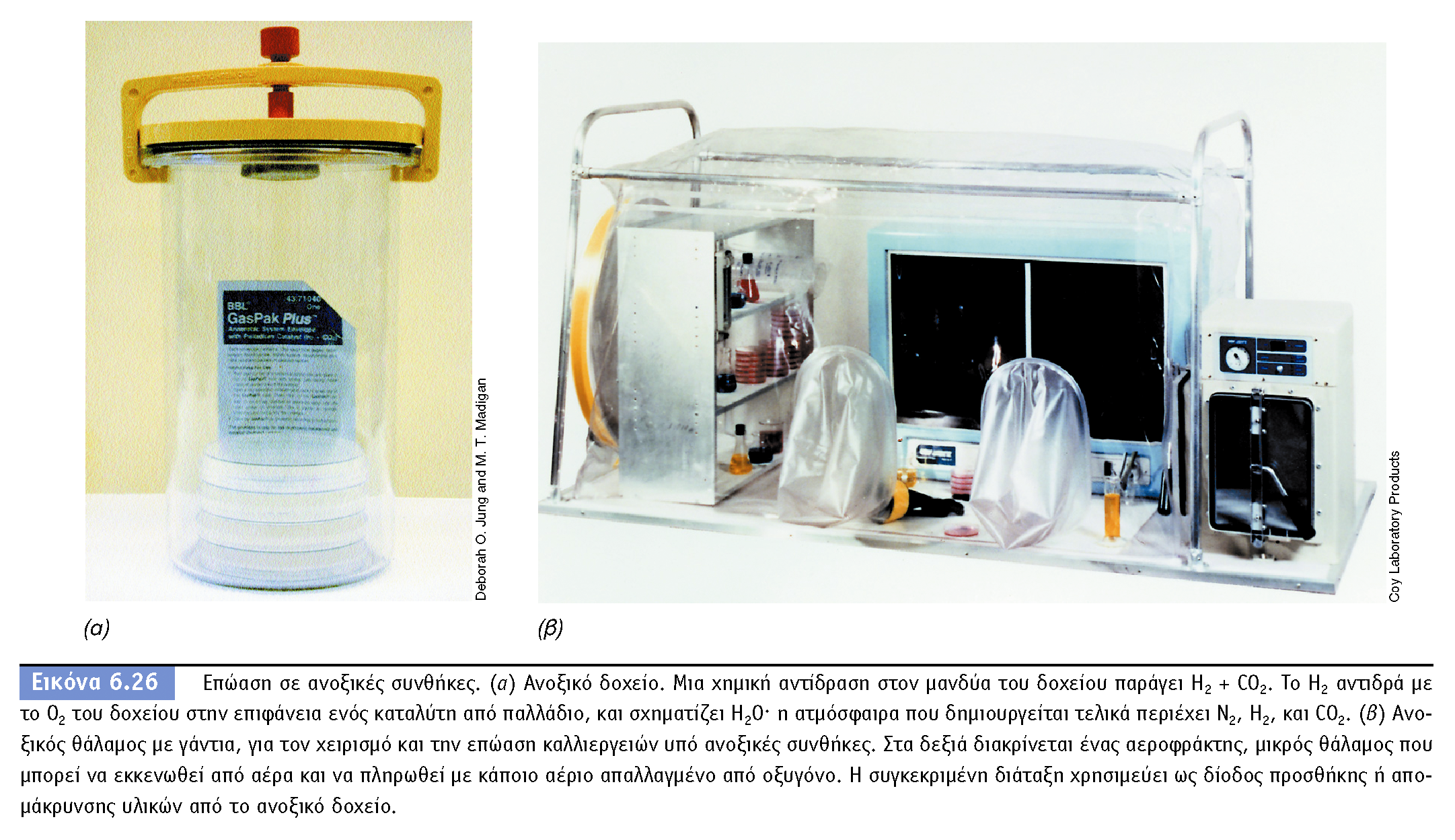 5. Ανασταλτικές ενώσεις (ενώσεις με αντιμικροβιακή δράση) στα τρόφιμα
Παραδείγματα αντιμικροβιακών ενώσεων
Επίδραση πολλαπλών εμποδίων στην ανάπτυξη μικροοργανισμών
Οι διάφορες μέθοδοι συντήρησης των τροφίμων όπως: 
θέρμανση, ψύξη, αφυδάτωση, προσθήκη αλατιού, αλιπάστωση, οξίνιση, κονσερβοποίηση, απομάκρυνση του οξυγόνου, ζύμωση, προσθήκη συντηρητικών

Έχουν σκοπό να αναστείλουν ή να θανατώσουν τους μικροοργανισμούς
Η τεχνολογία των πολλαπλών εμποδίων
Χρησιμοποιεί έναν συνδυασμό από παράγοντες που επηρεάζουν την ανάπτυξη των μικροργανισμών προκειμένου να επιτευχθεί μικροβιακή σταθερότητα του τροφίμου
Θεωρία πολλαπλών εμποδίων (hurdle effect)
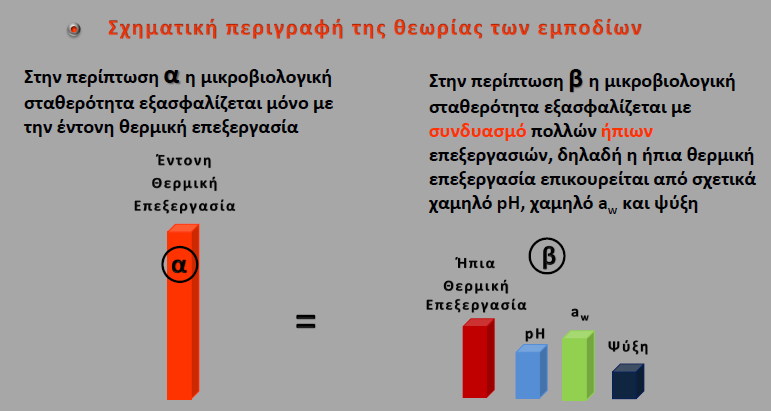 Τεχνολογία πολλαπλών εμποδίων
Οι διακεκομμένες γραμμές δείχνουν αν η μικροβιακή ανάπτυξη ξεπερνάει τα «εμπόδια» που είναι οι παράγοντες (πχ θερμοκρασία, pH, aw, κτλ)
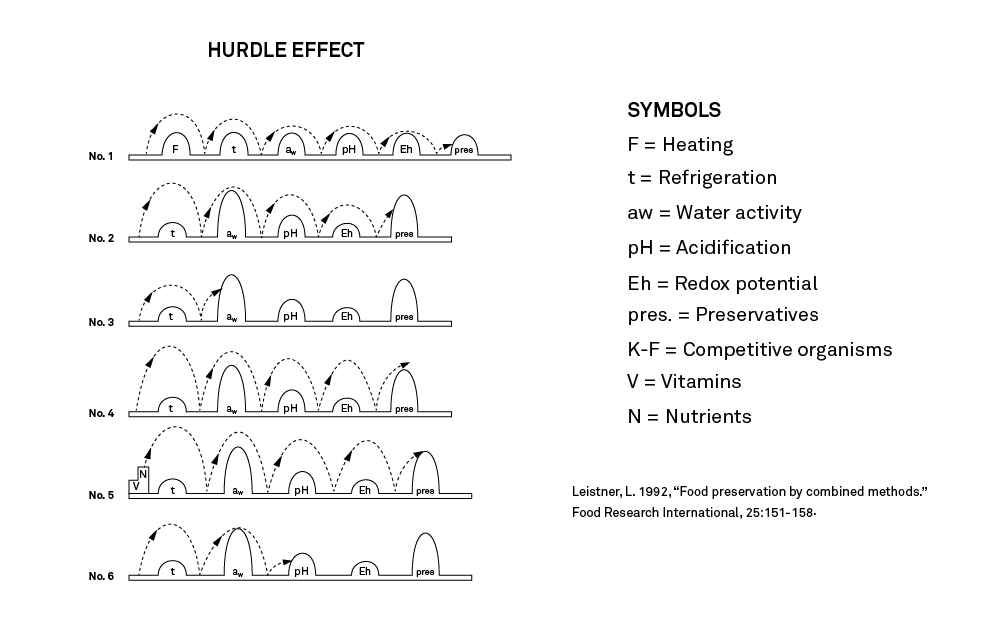 Μέθοδοι συντήρησης τροφίμων
Μέθοδοι για αναστολή της ανάπτυξης μικροοργανισμών ή μείωση του ρυθμού ανάπτυξης
Μικροοργανισμοί που αναπτύσσονται στα τρόφιμα στα οποία επικρατούν ακραίες συνθήκες και προκαλούν την αλλοίωση τους
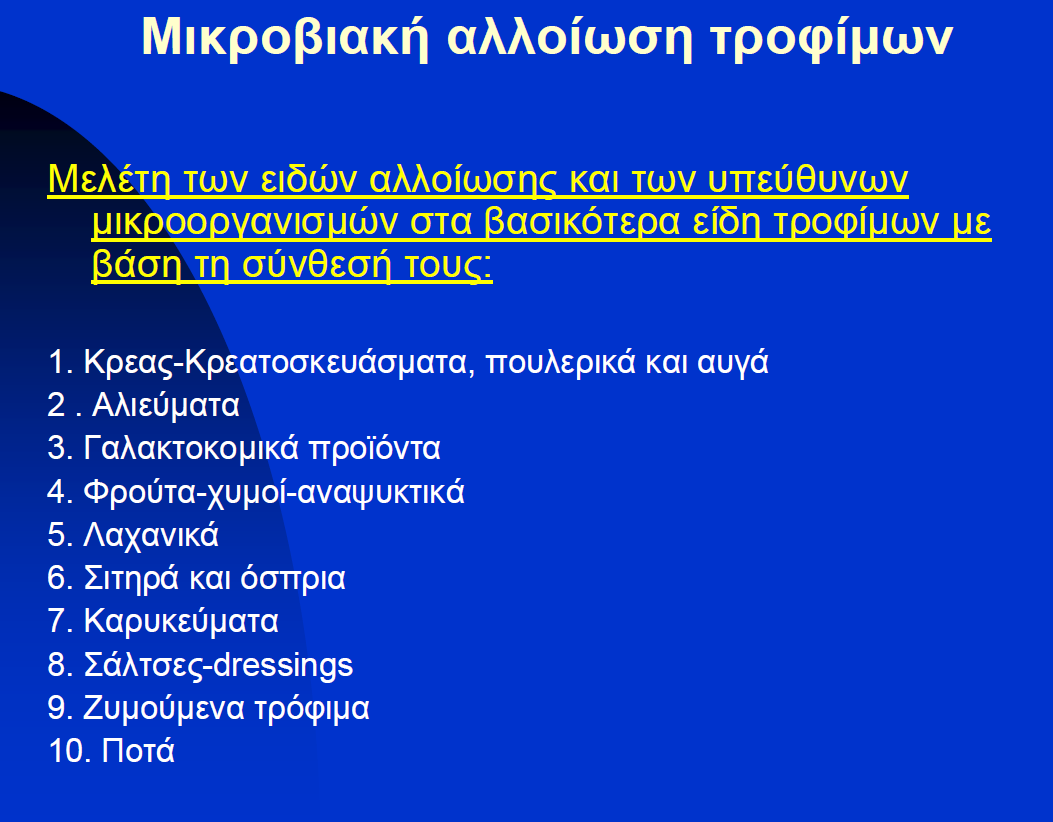 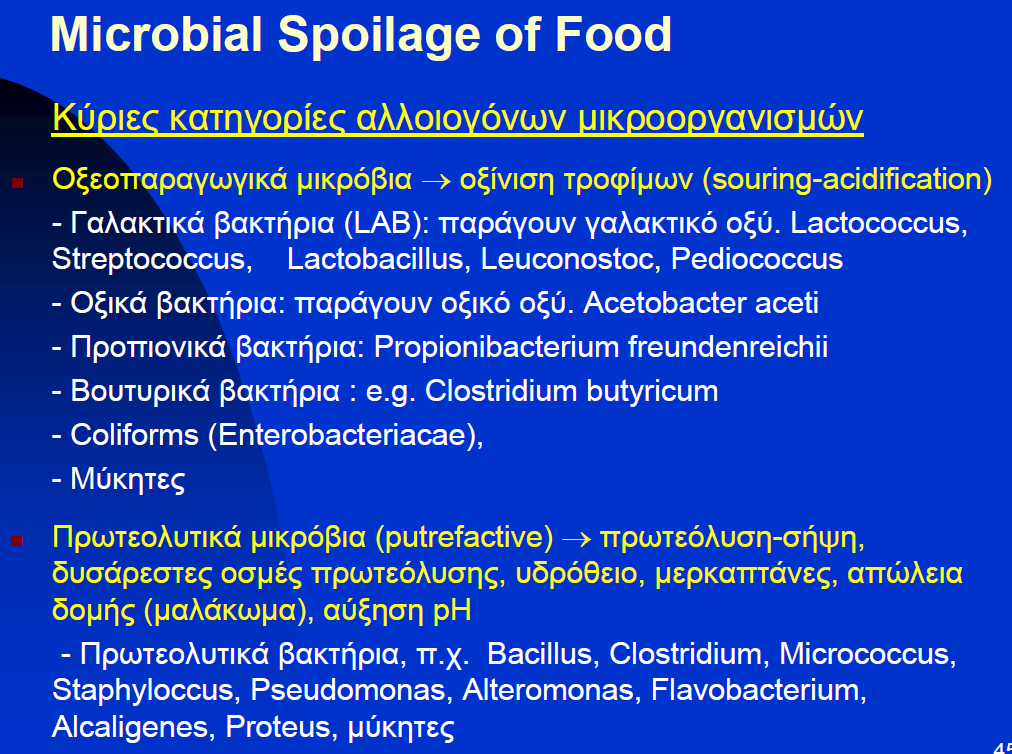 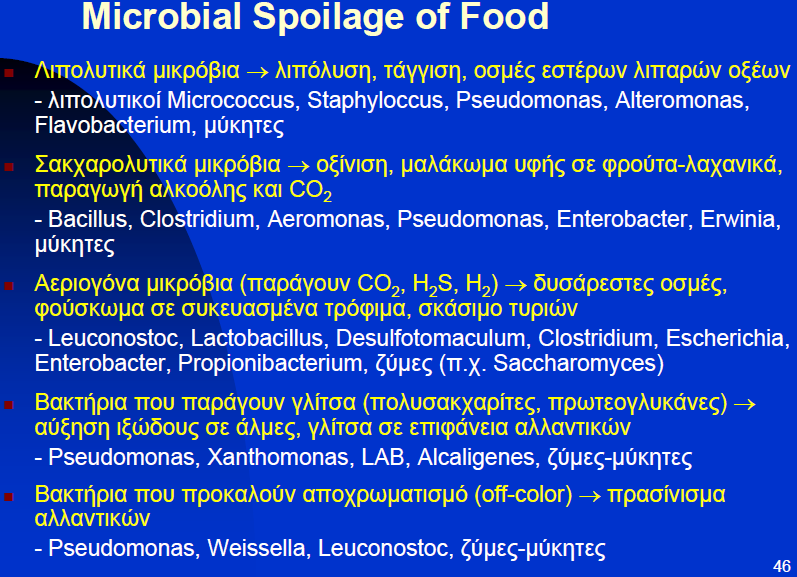 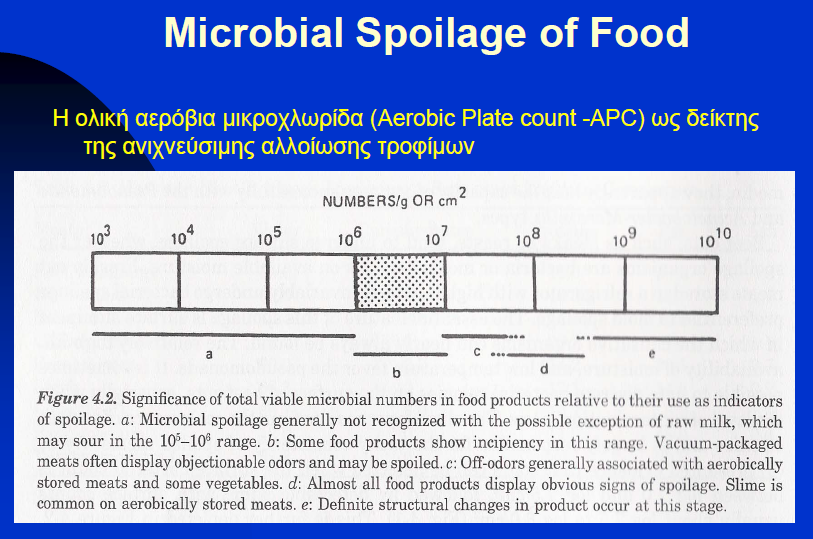 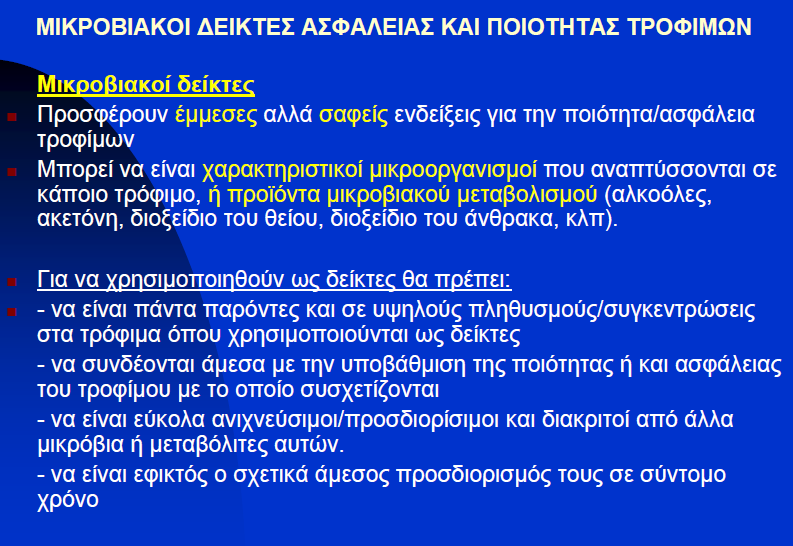 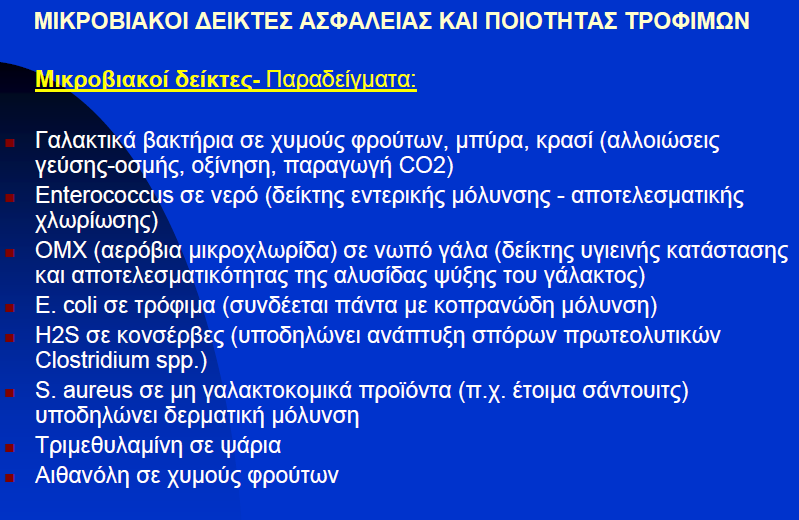 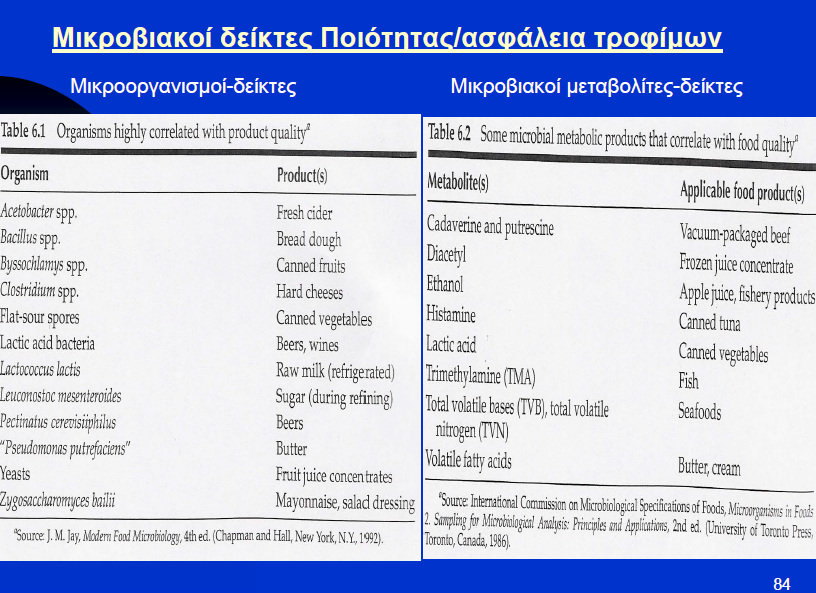 Κυριότεροι Παθογόνοι  Μικροοργανισμοί και Παράγοντεςπου προκαλούν τροφικές ασθένειες
Gram αρνητικά  Βακτήρια
	- Salmonella species
	- Campylobacter species
	- Escherichia coli (E.coli O157:H7) 
	- Yersinia enterocolitica
	- Shigella species
	- Vibrio species
Gram θετικά Βακτήρια
	- Listeria monocytogenes
	- Staphylococcus aureus
	- Clostridium botulinum
	- Clostridium perfringens
	- Bacillus cereus
Μυκοτοξίνες από τοξιγενείς μύκητες (Aspergillus, Penicilium, Fusarium)
Τροφογενείς ιοί 
 Prions
Πρωτόζωα-παράσιτα
110
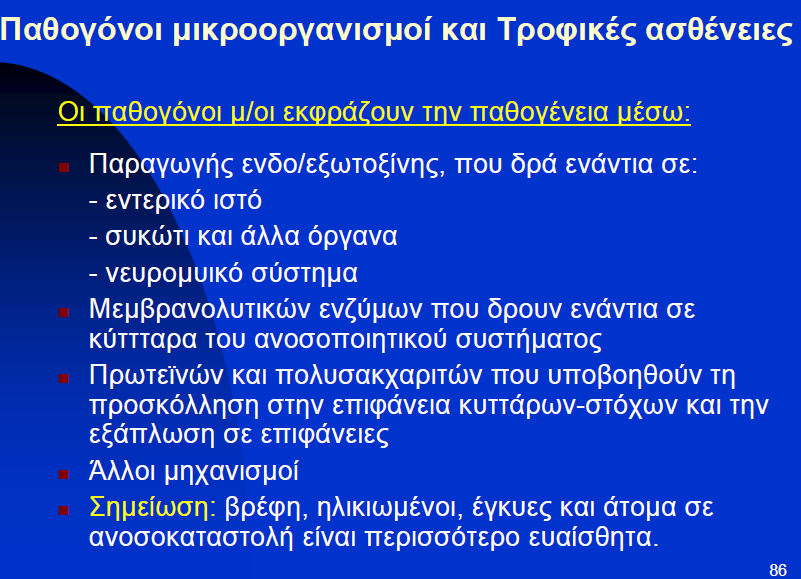